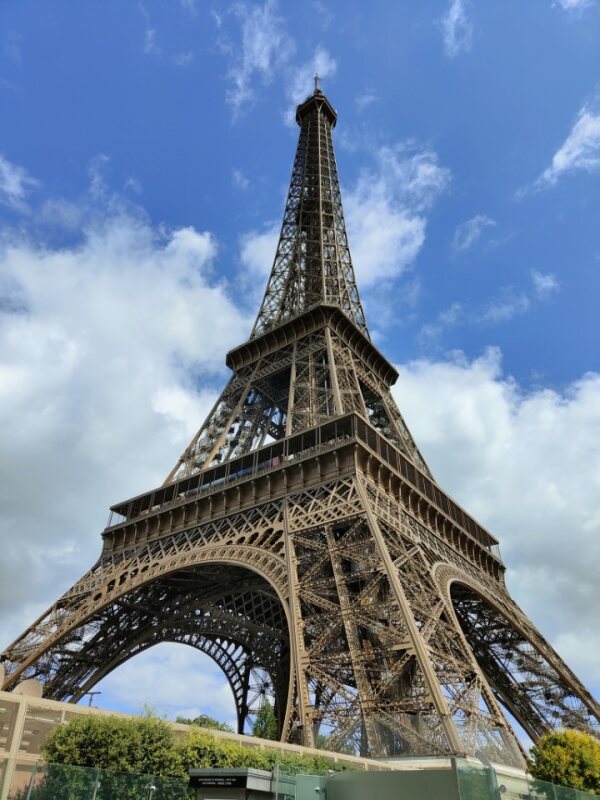 Pelé Paris
2024
Aumônerie Seyssel-Frangy
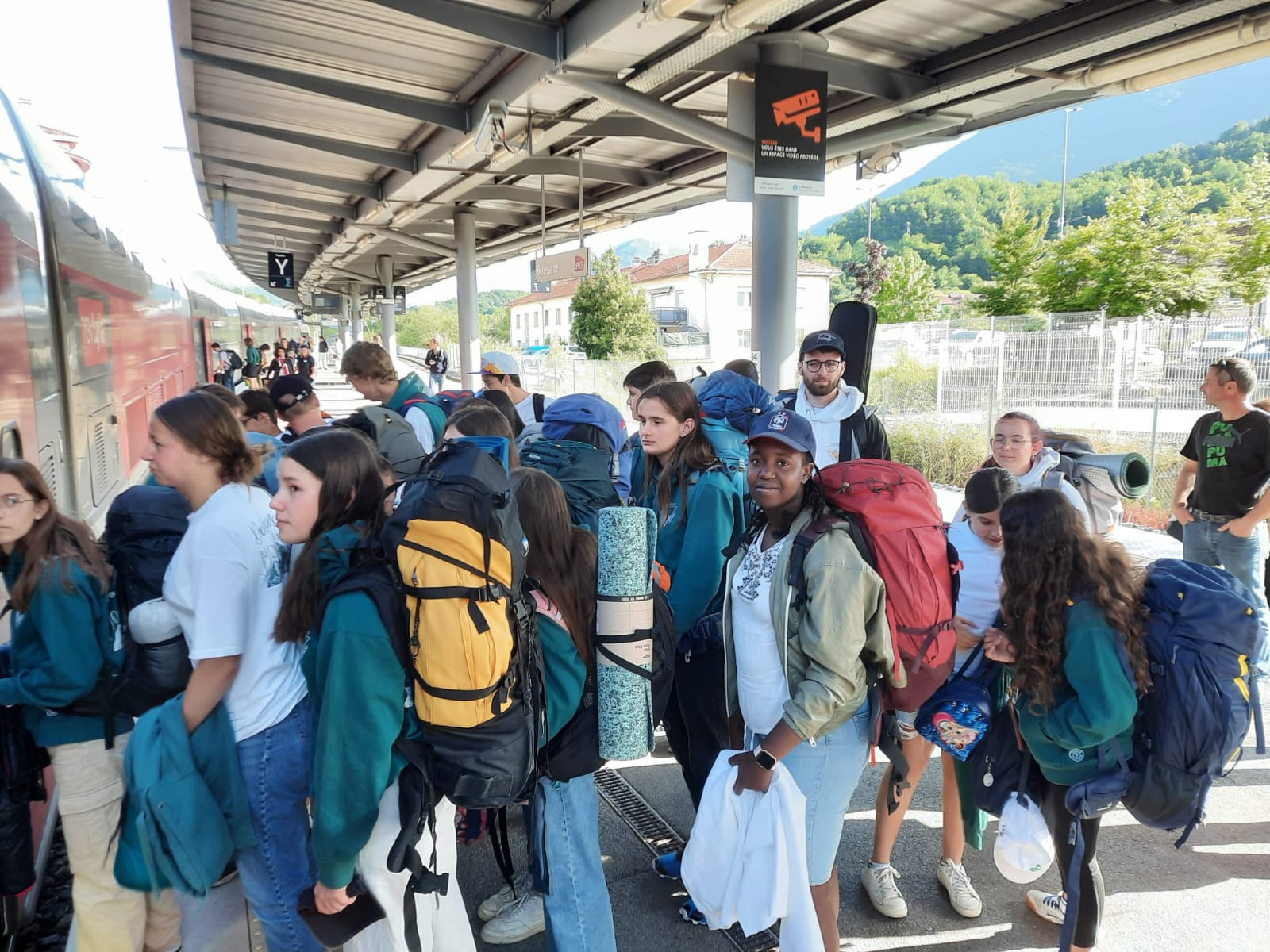 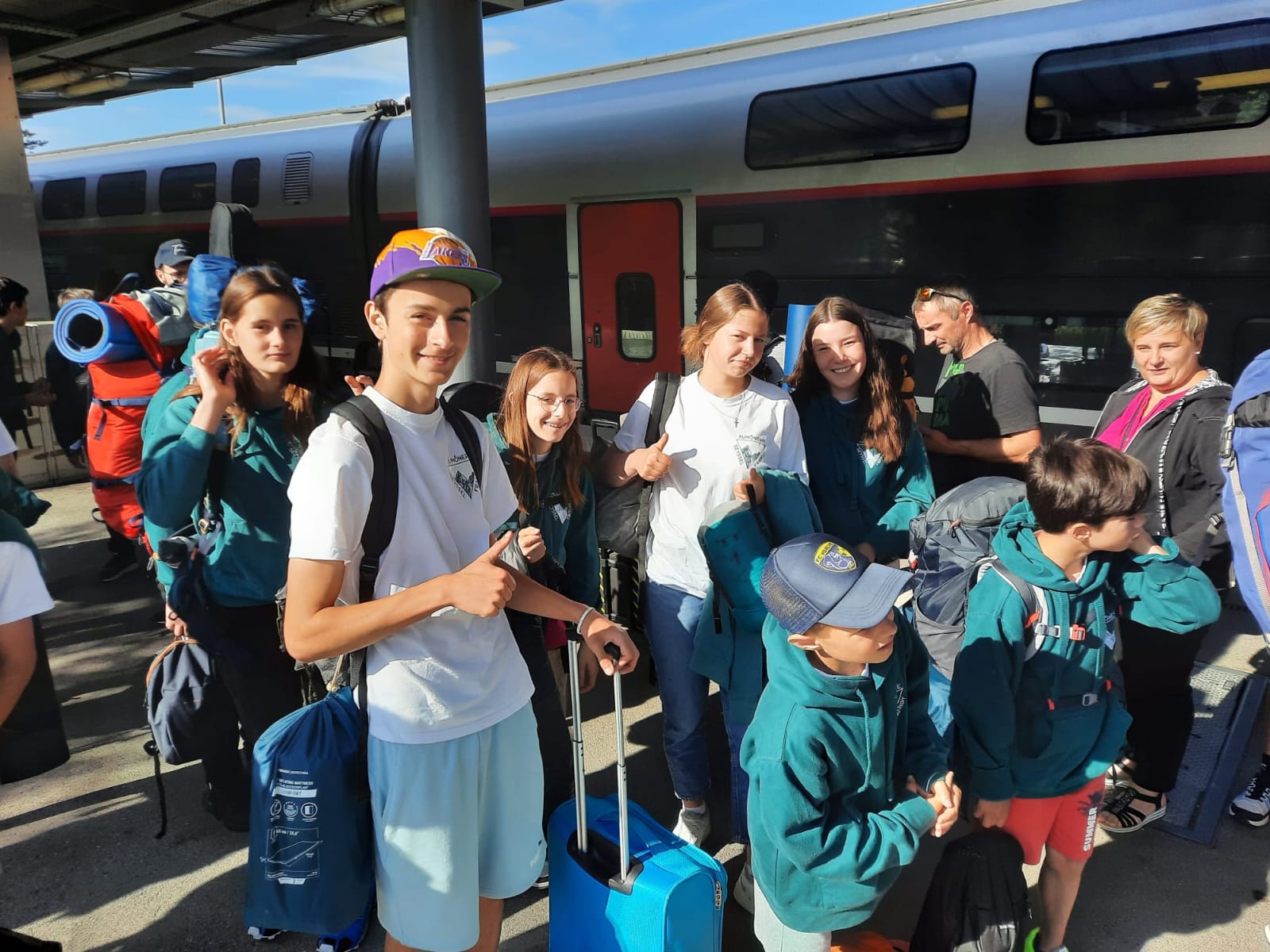 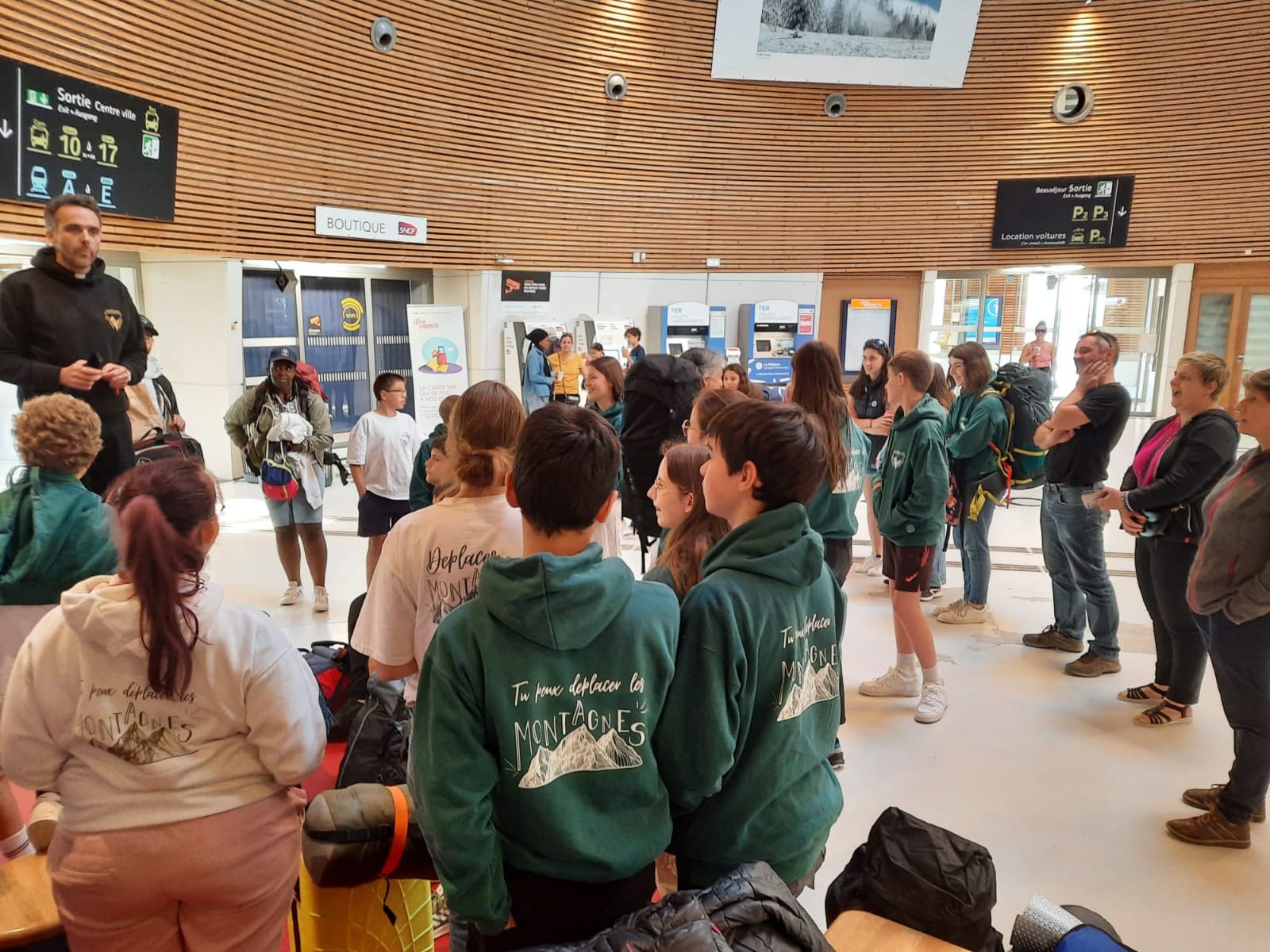 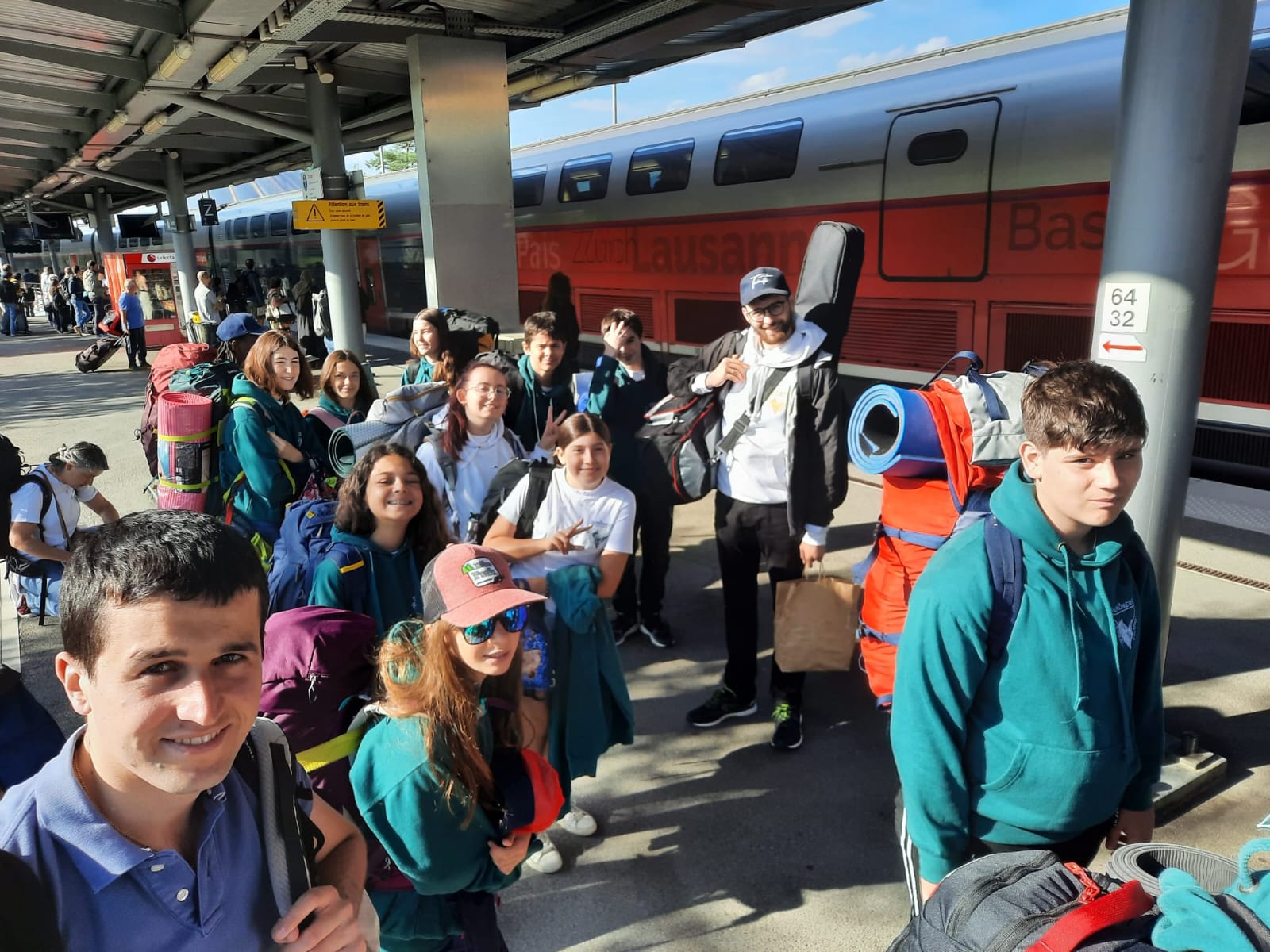 Le grand départ !
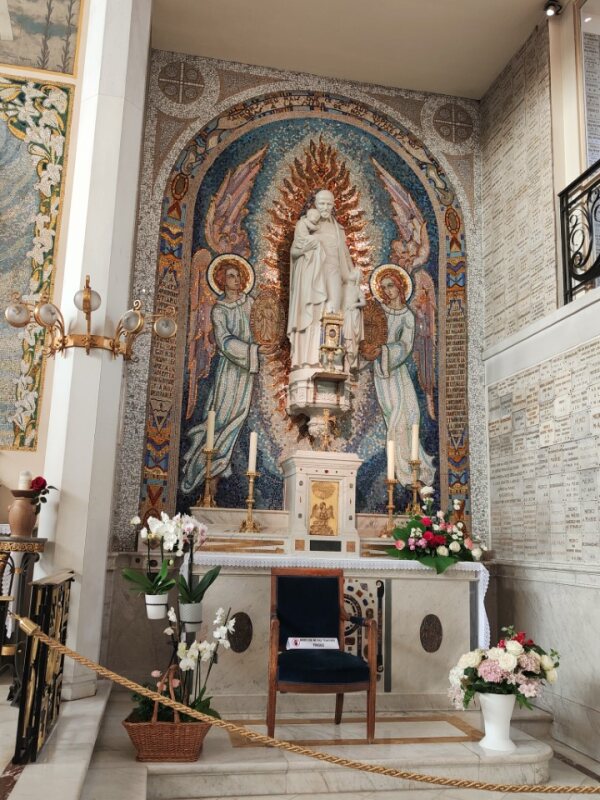 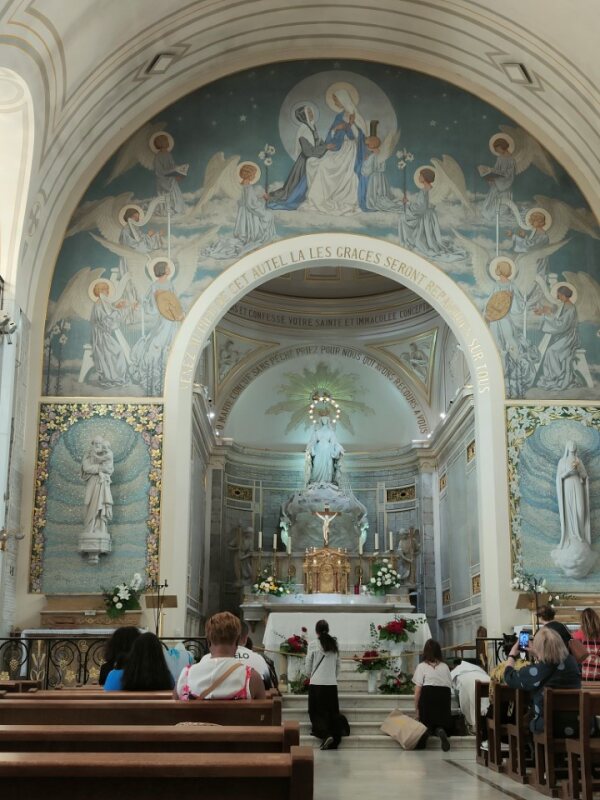 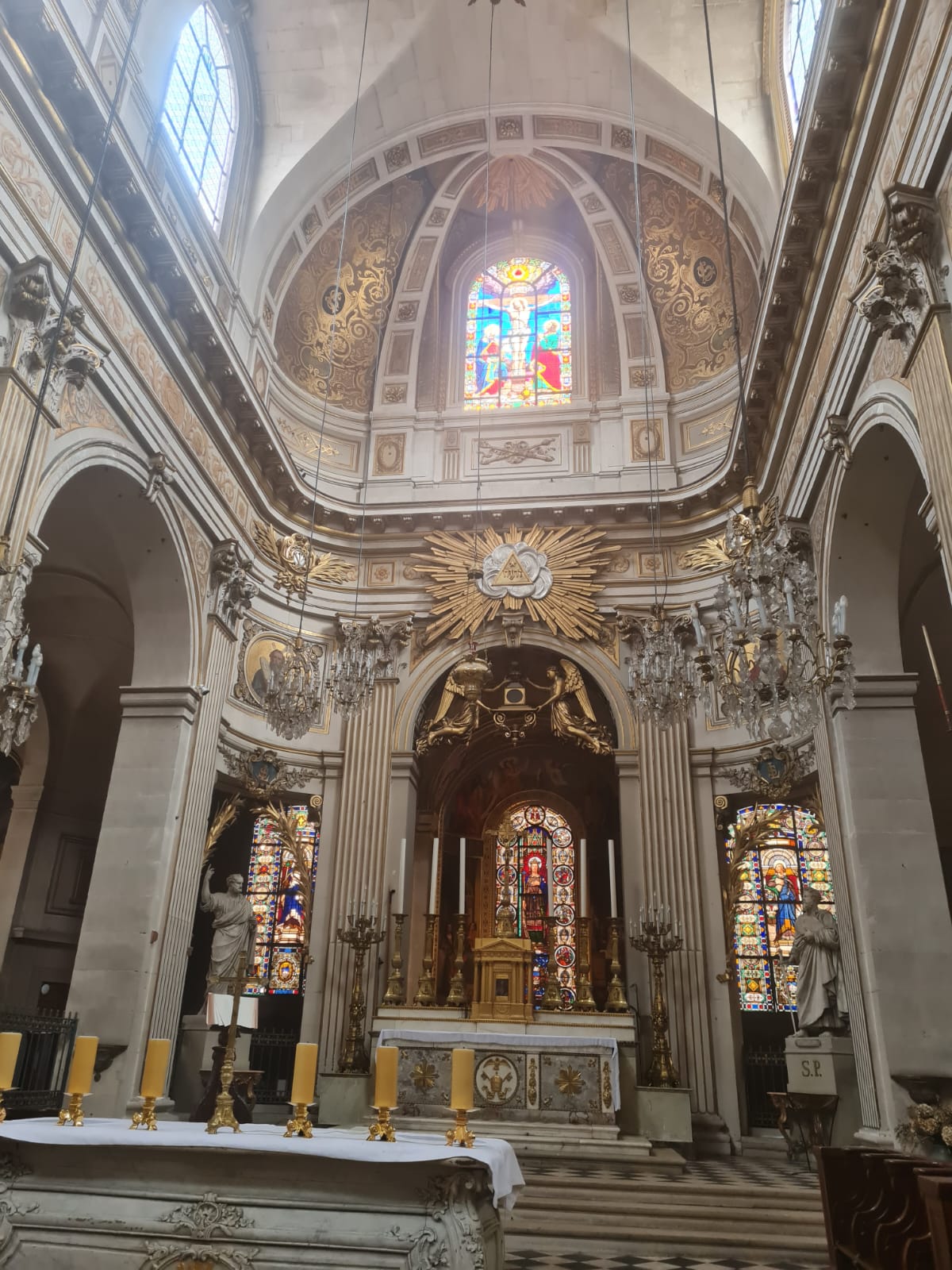 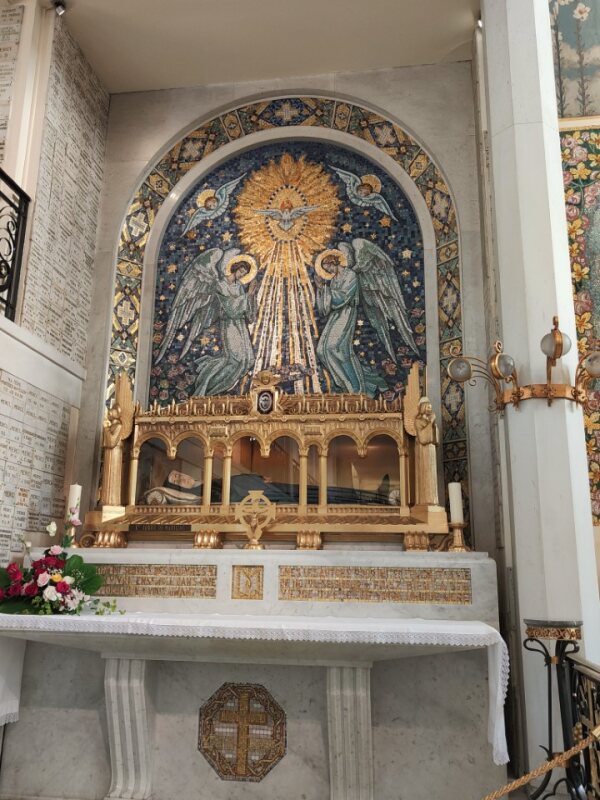 1er jour : Rue du bac, chapelle des apparitions
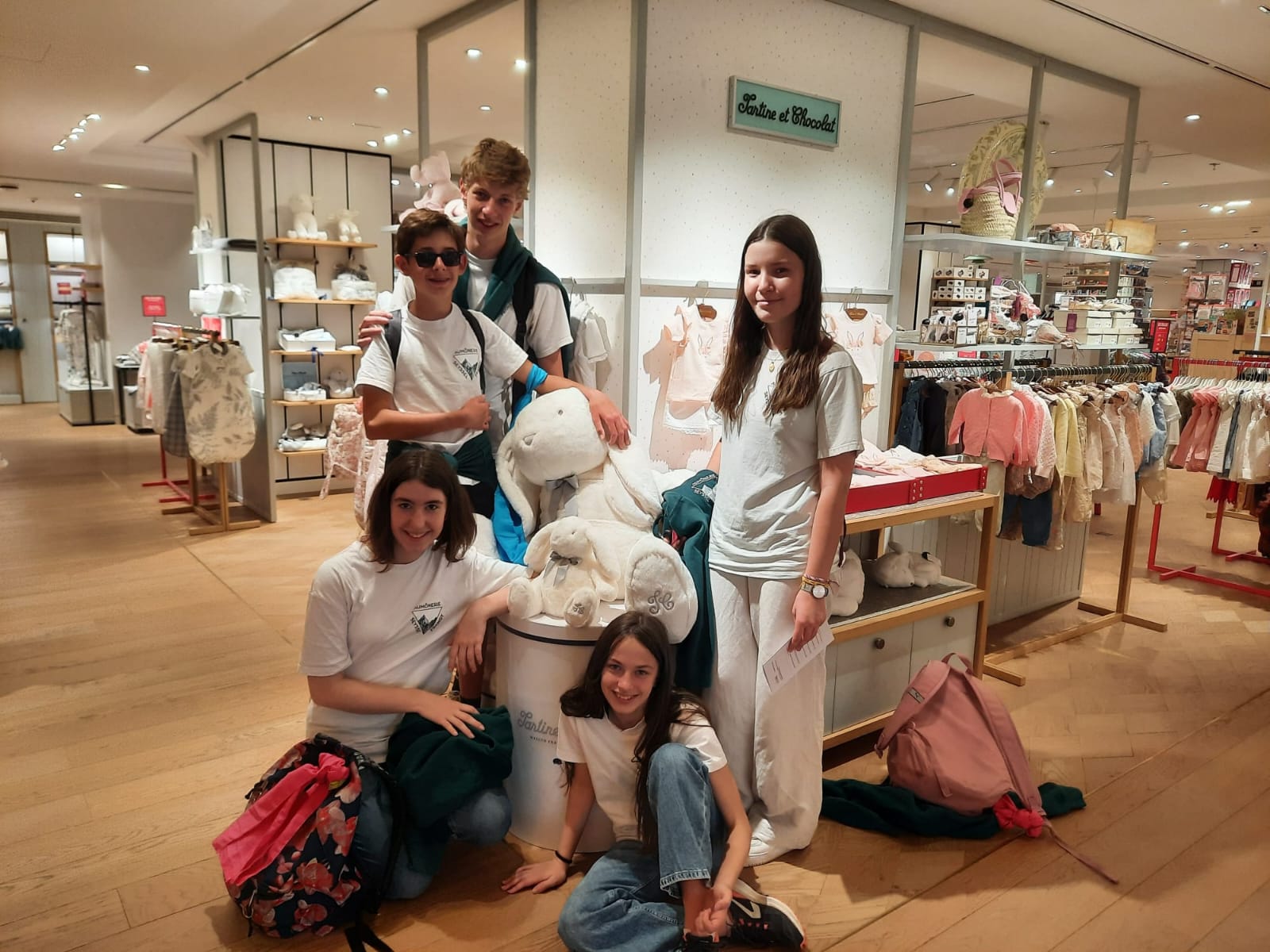 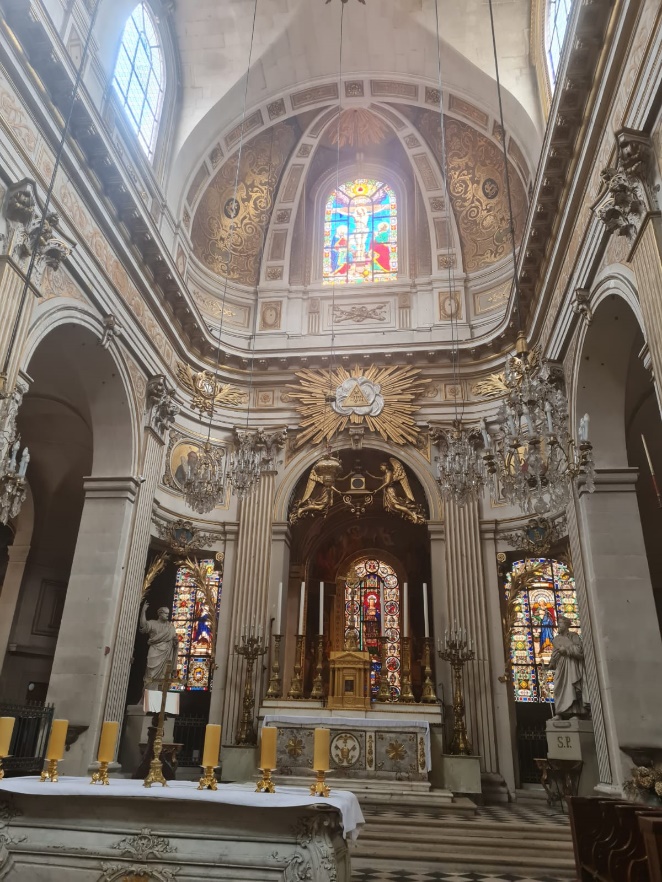 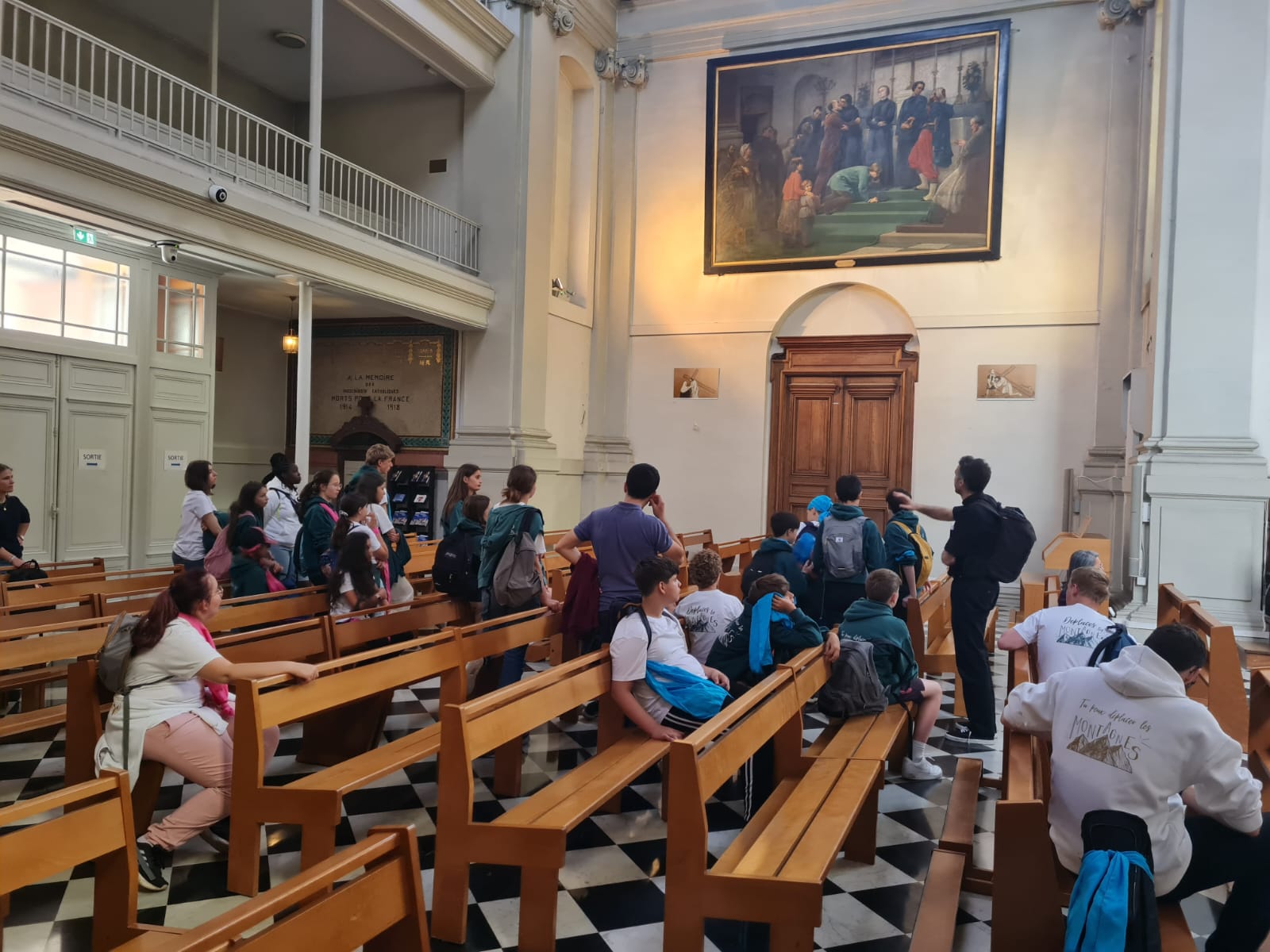 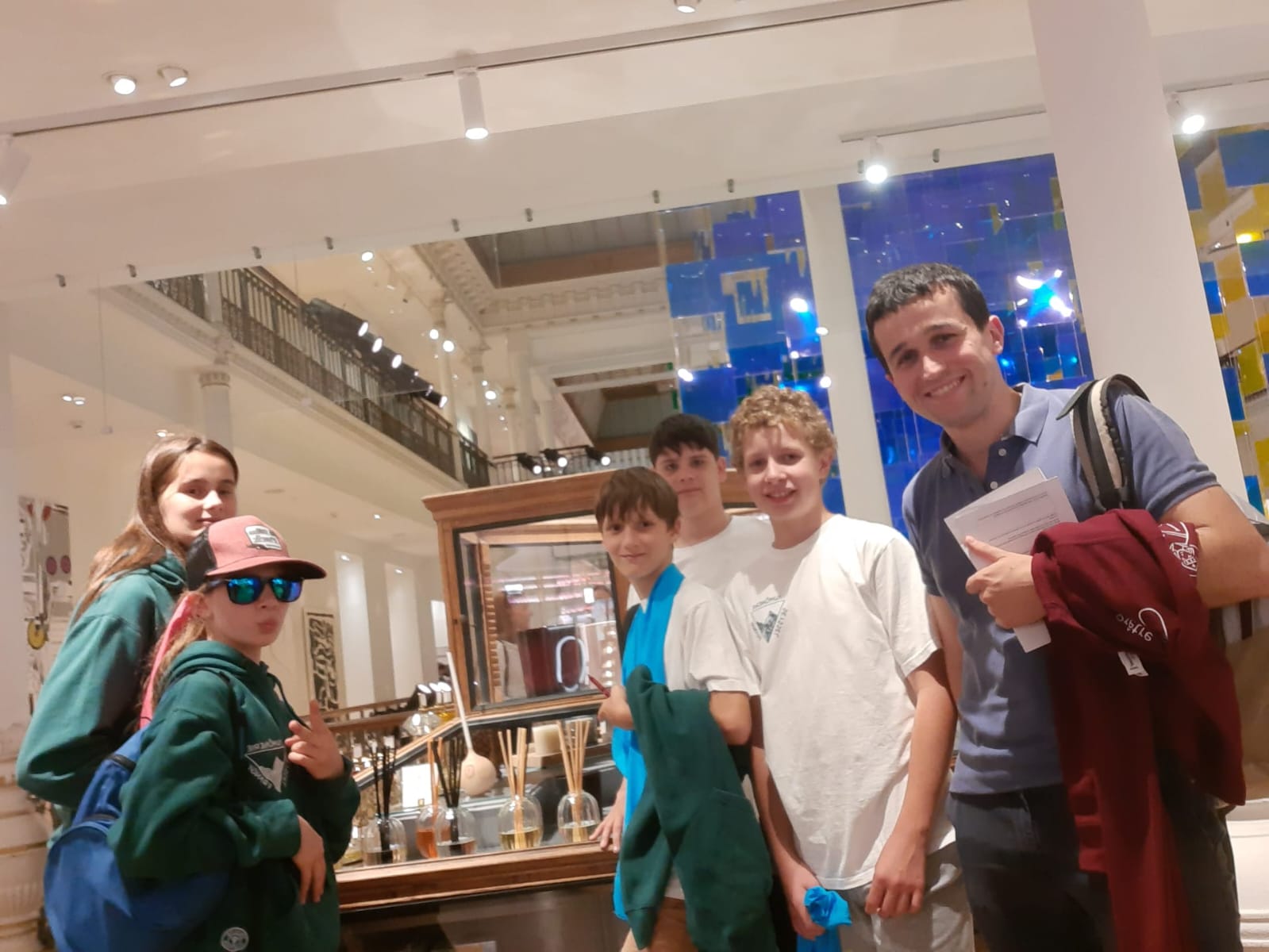 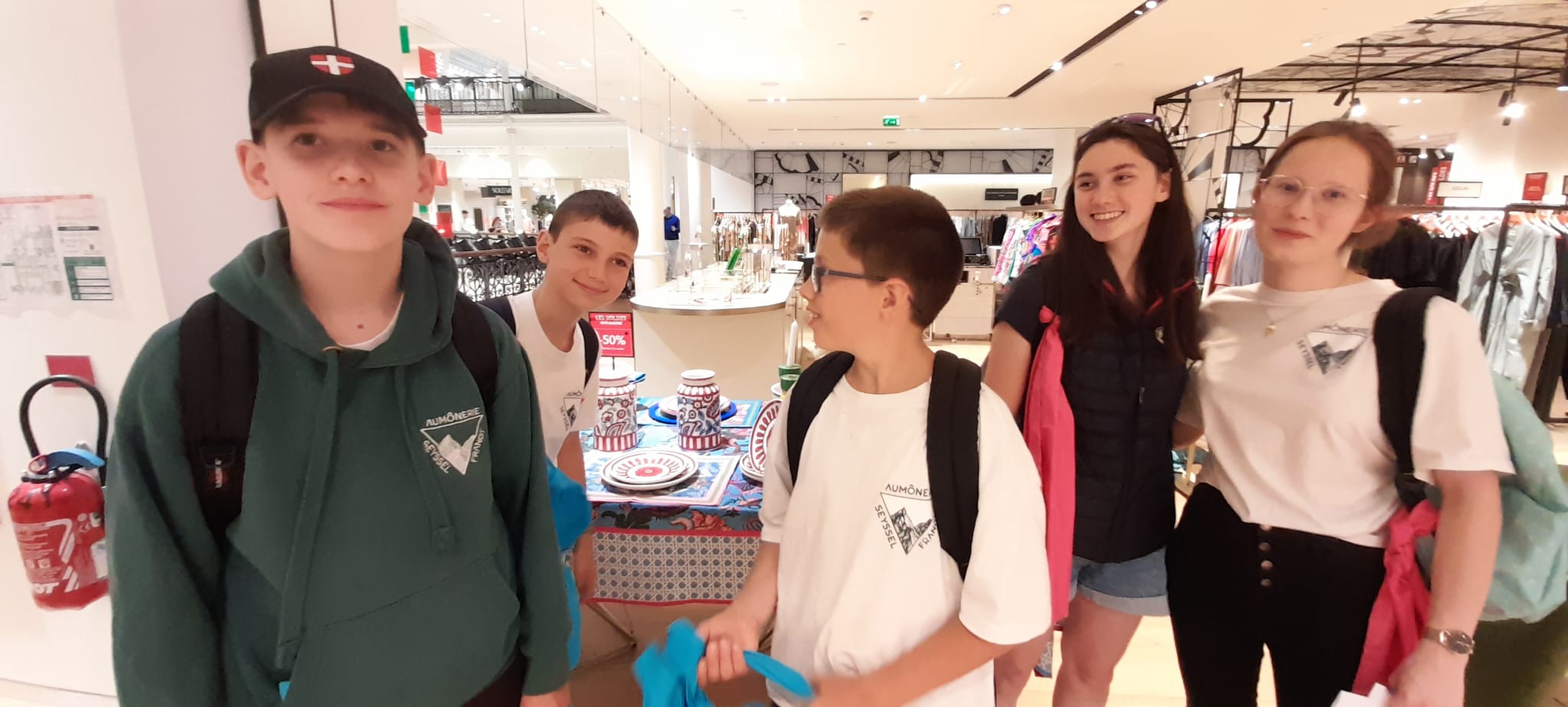 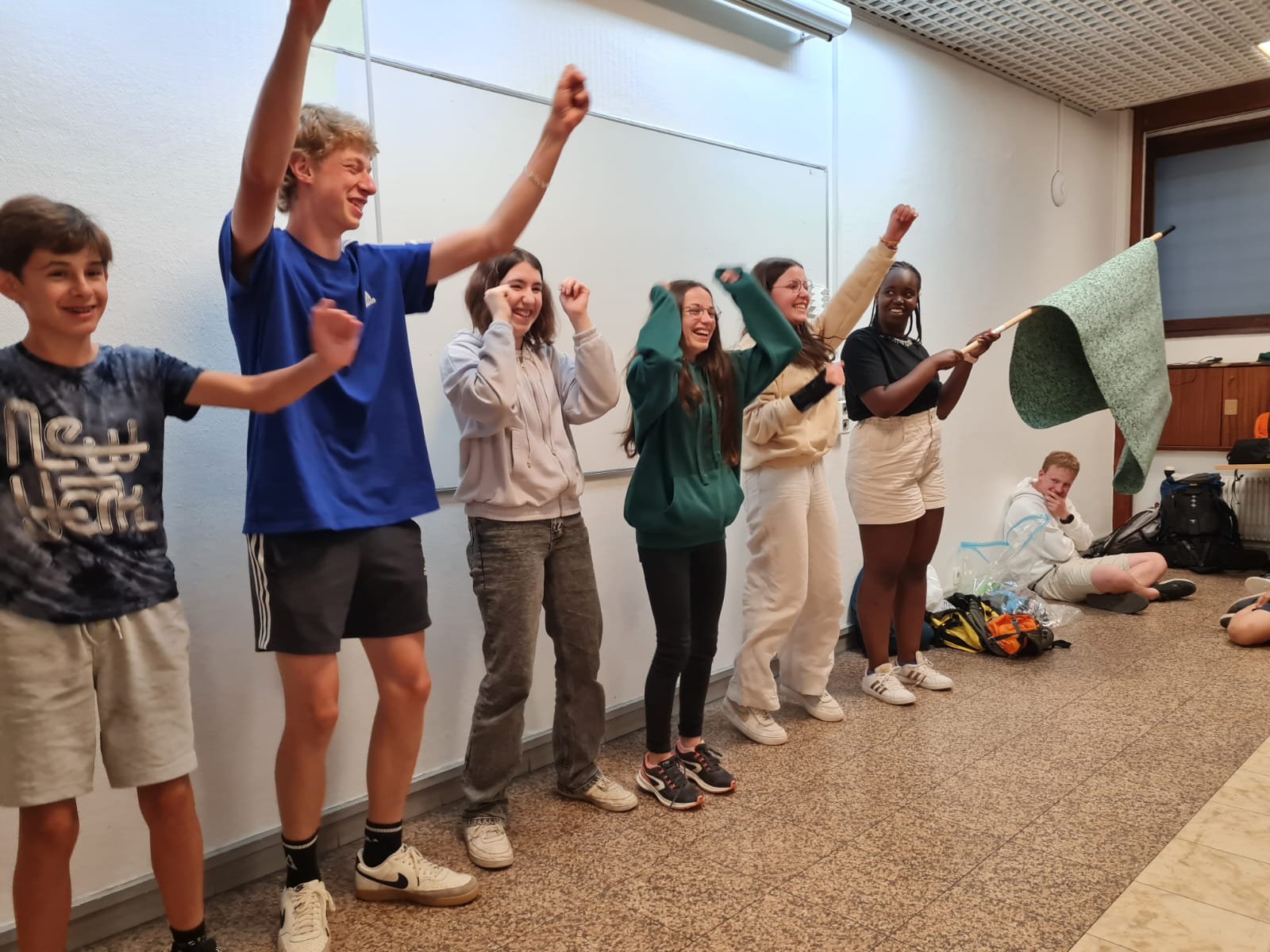 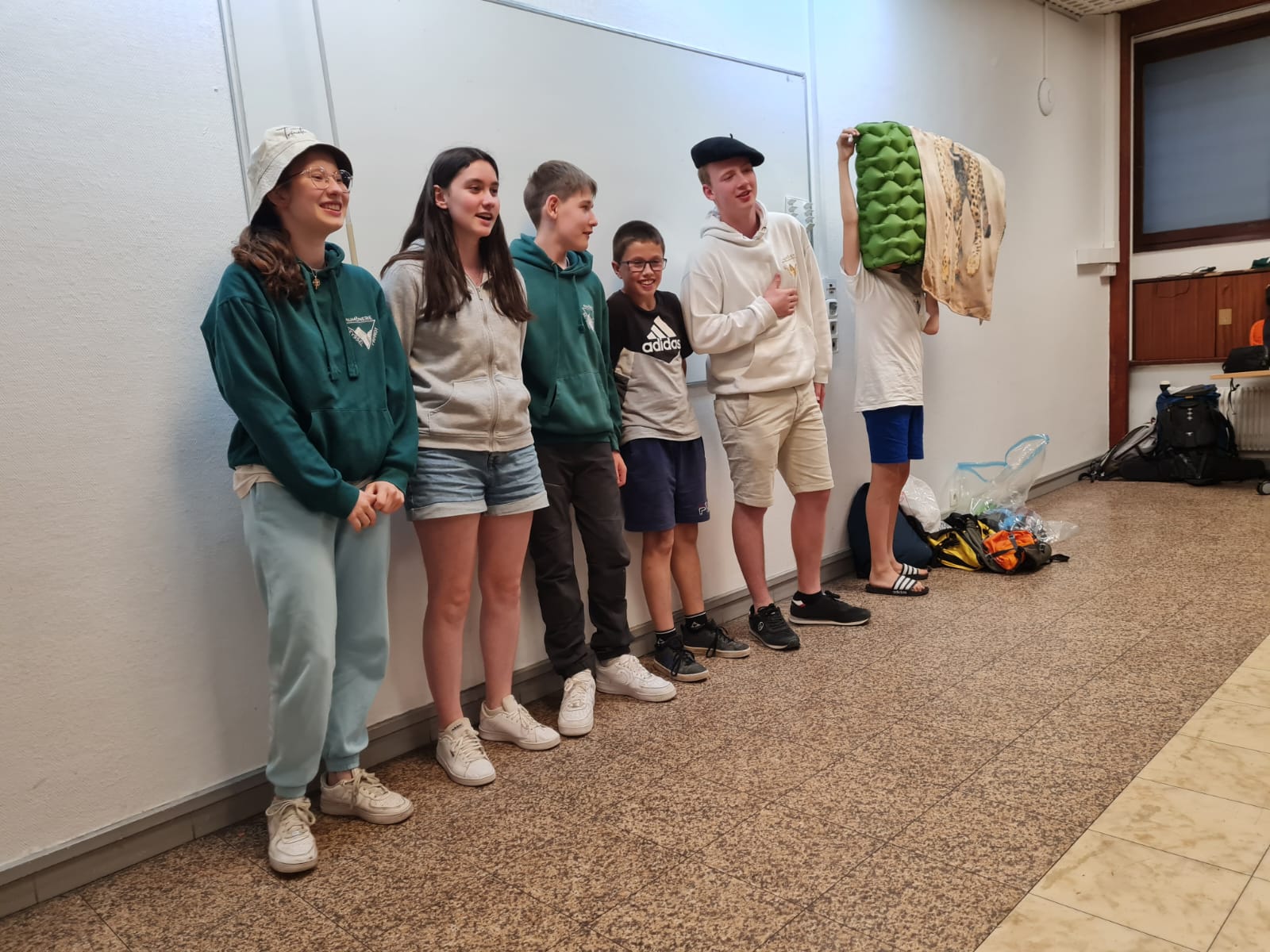 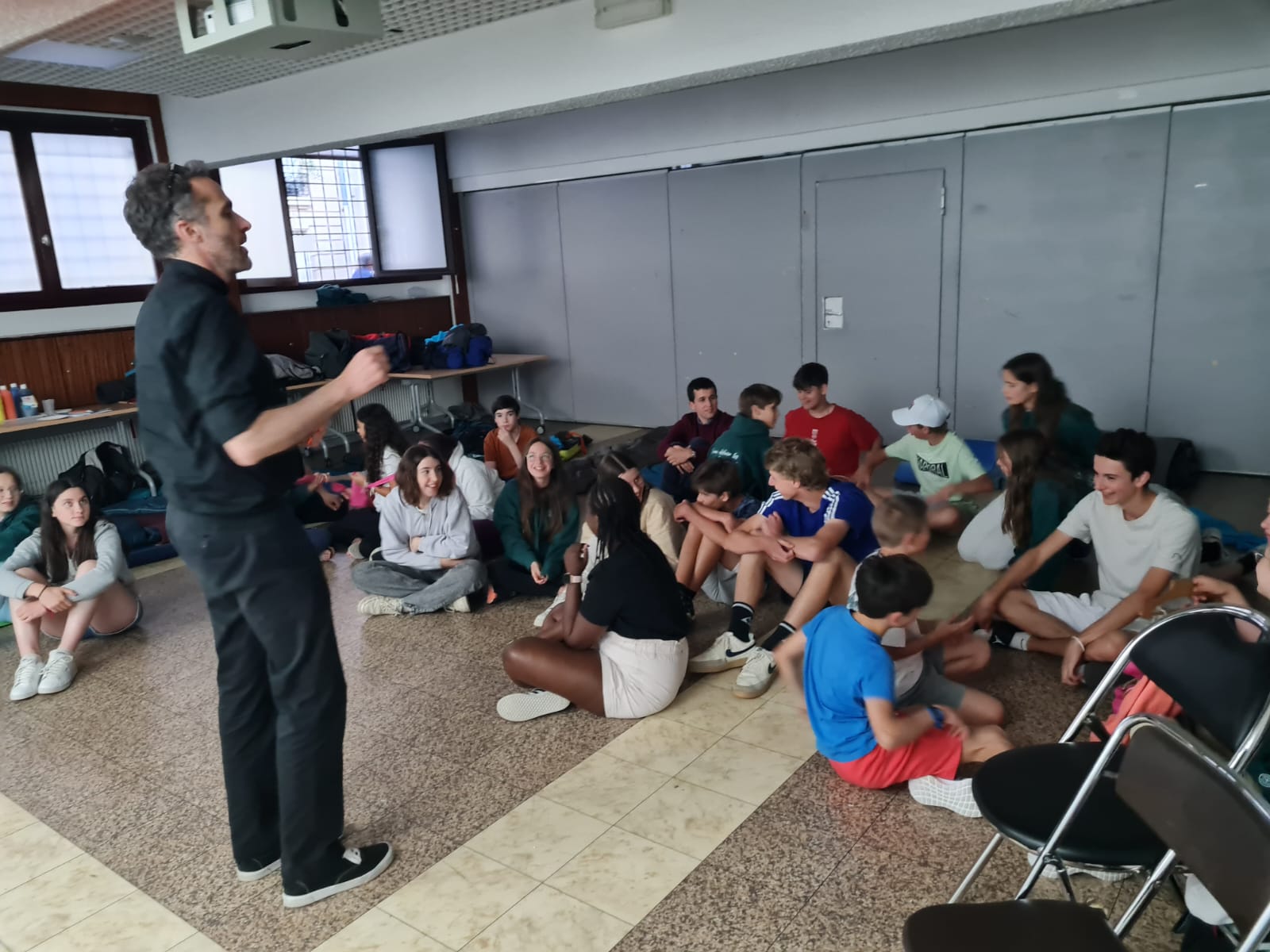 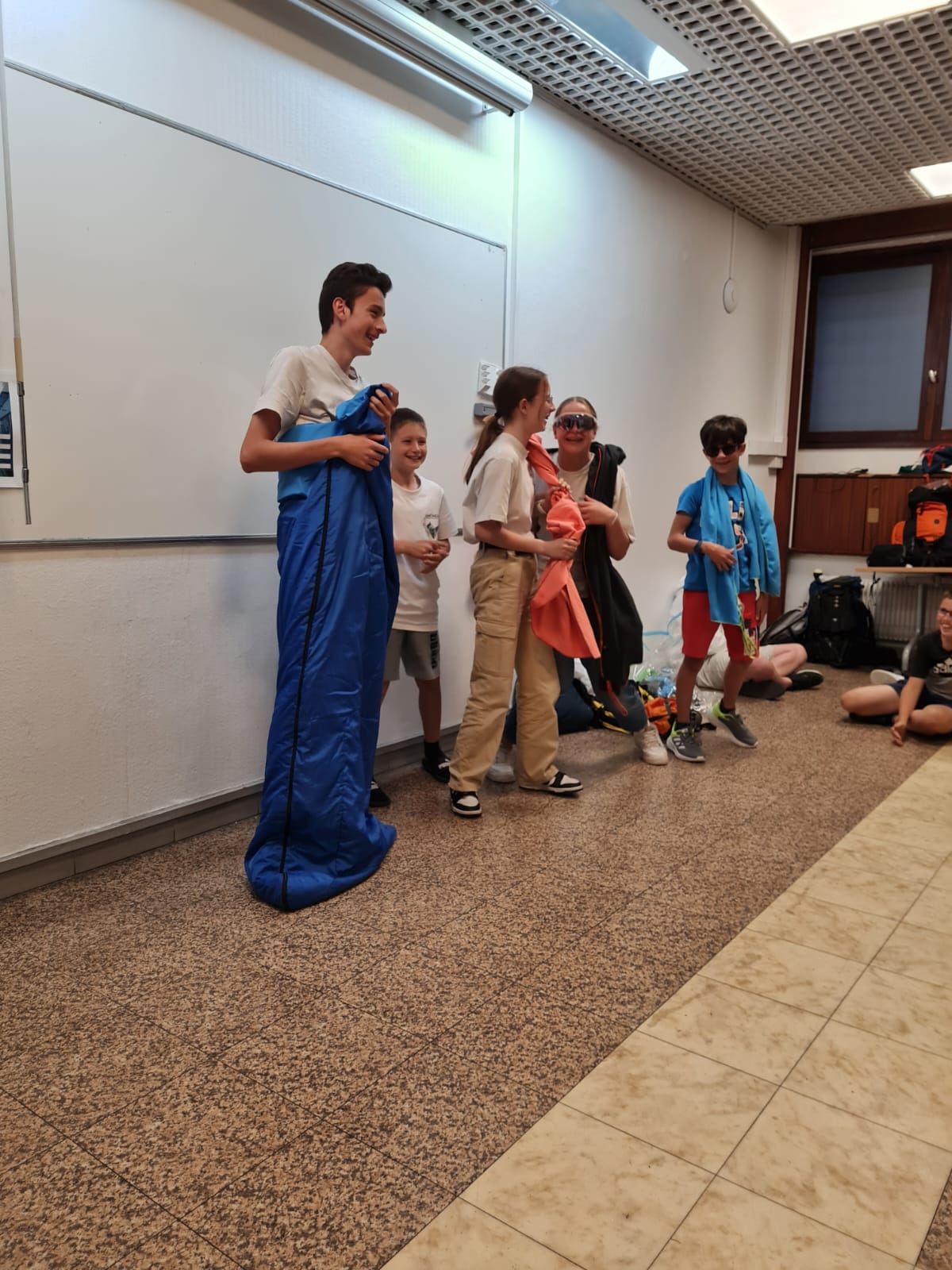 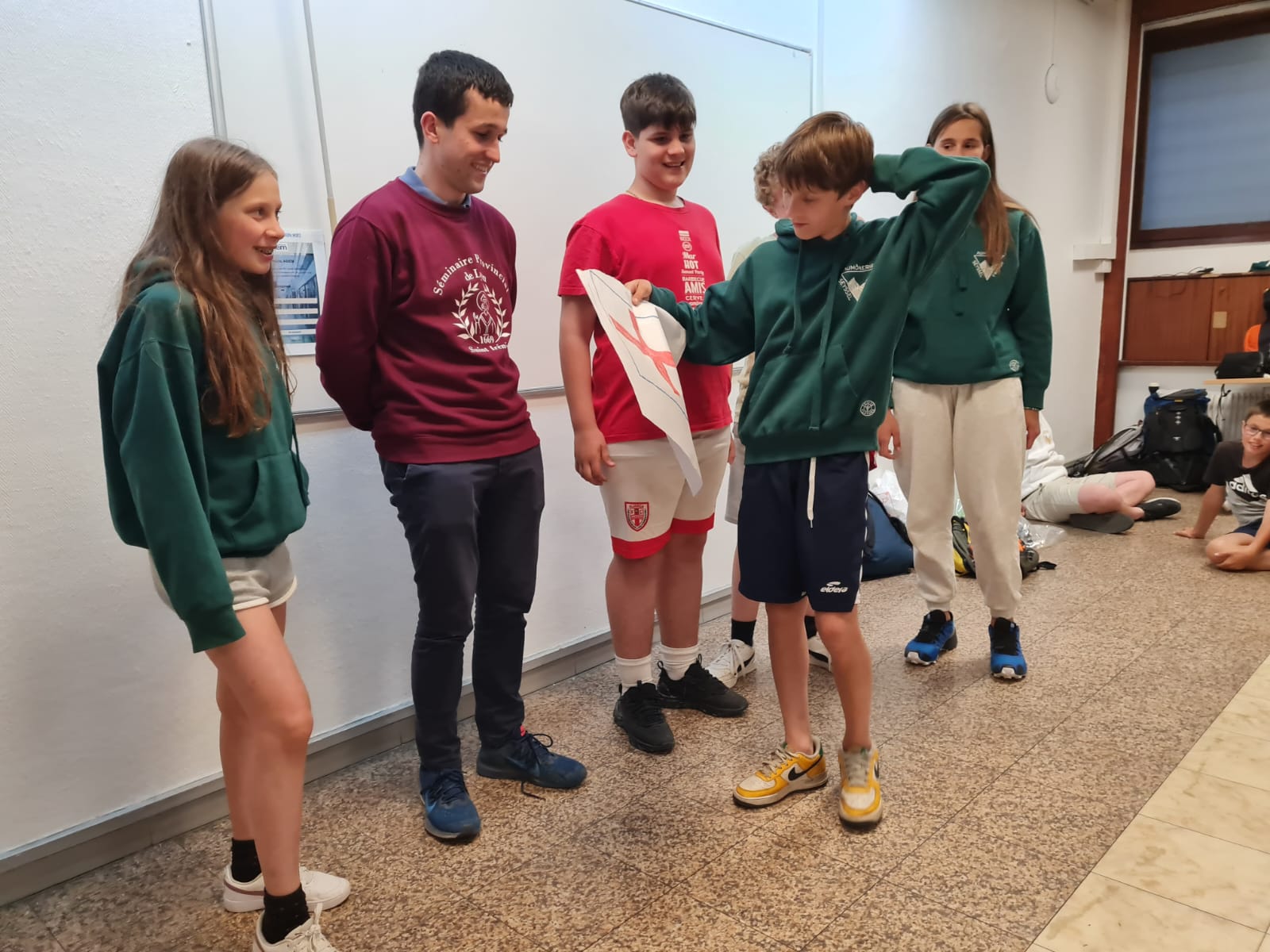 1ère veillée
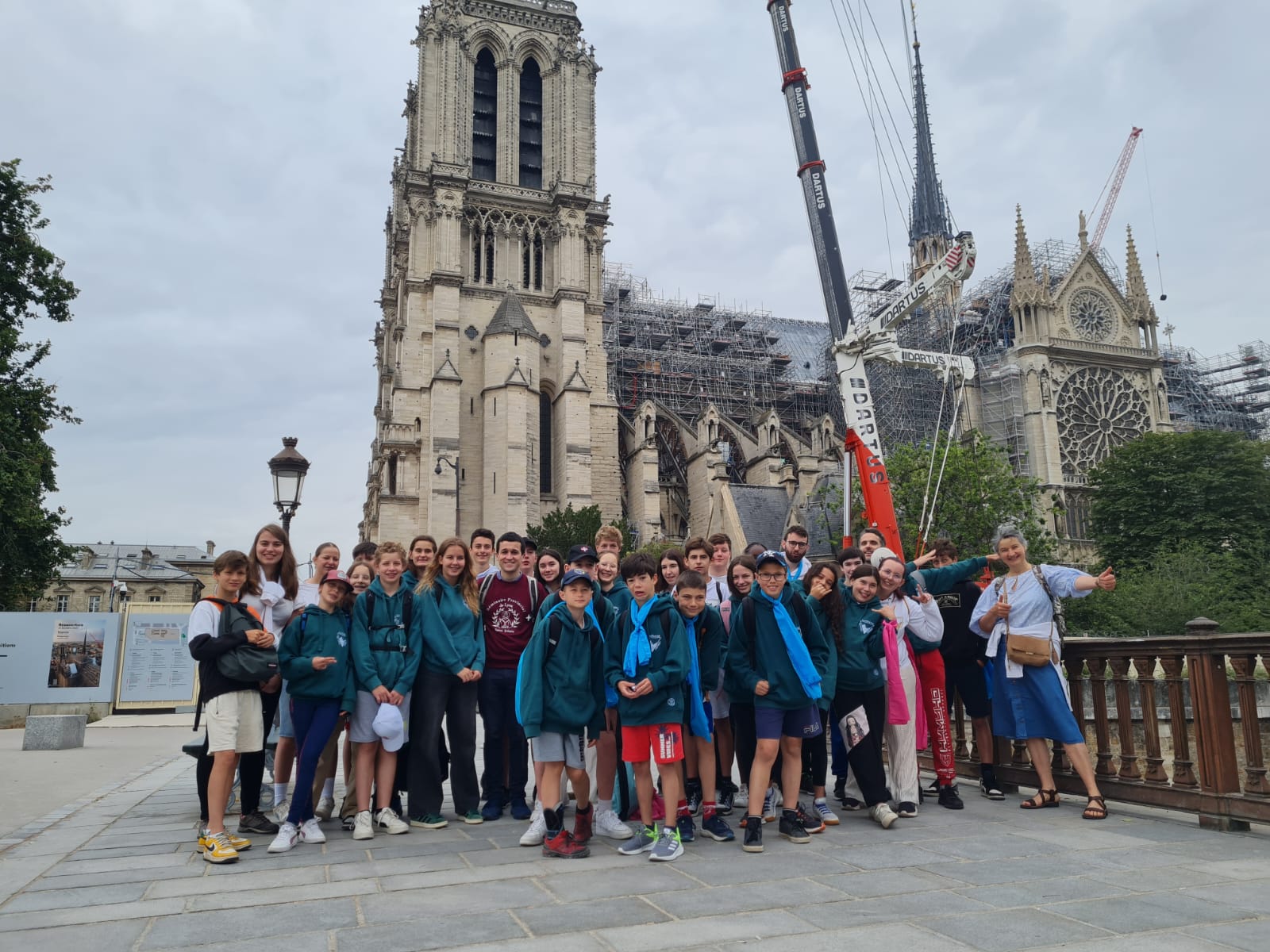 2ème jour:
Journée autour de notre dame
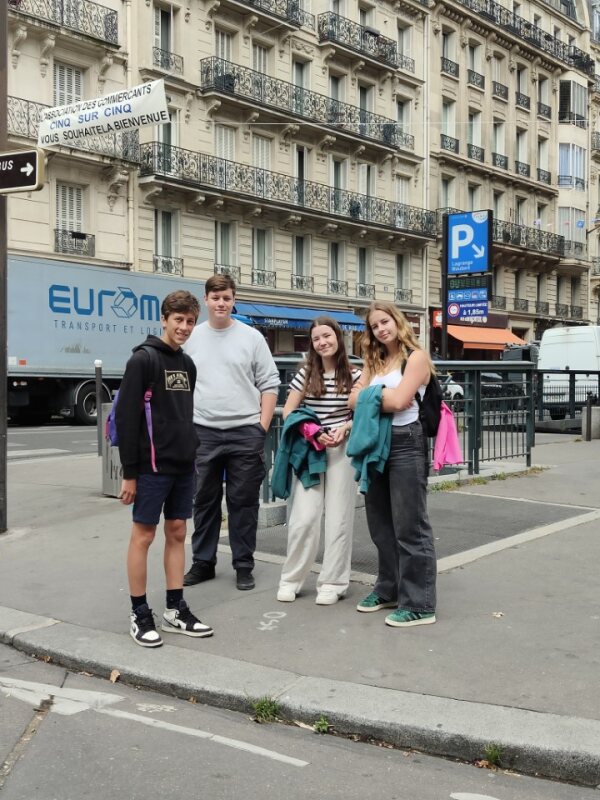 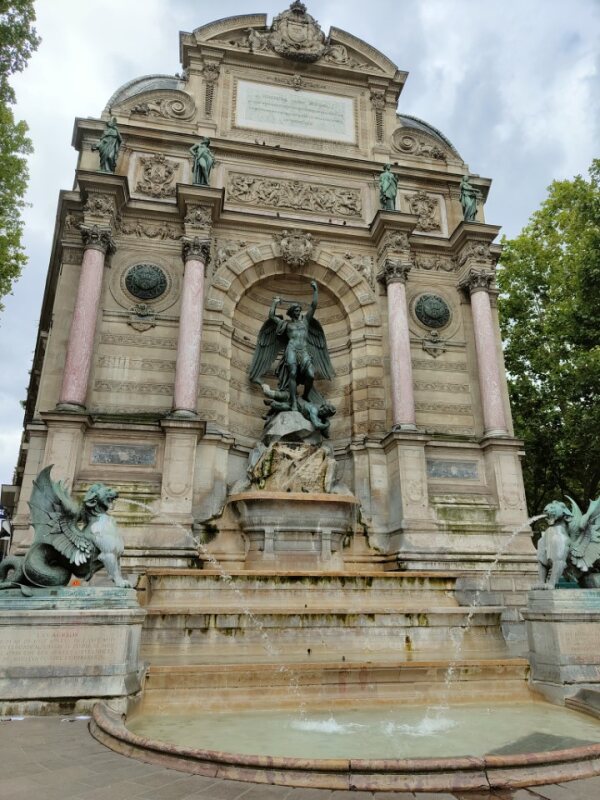 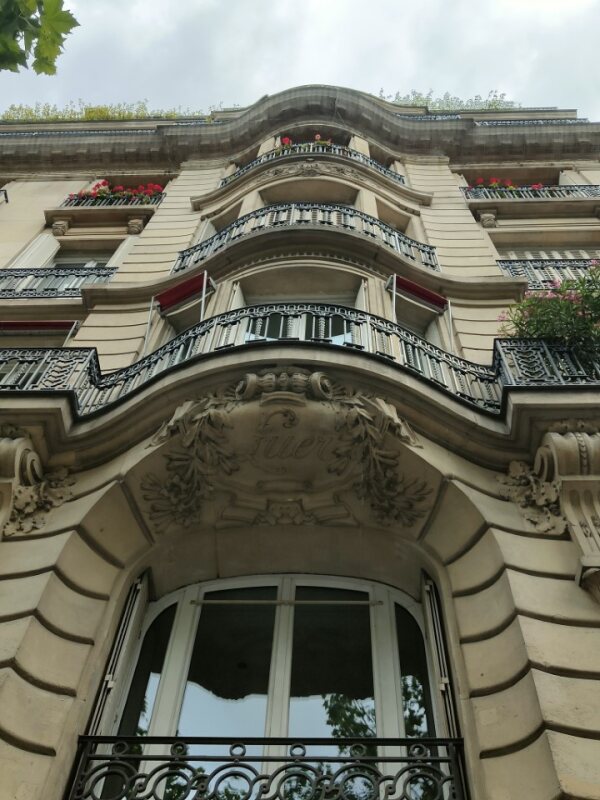 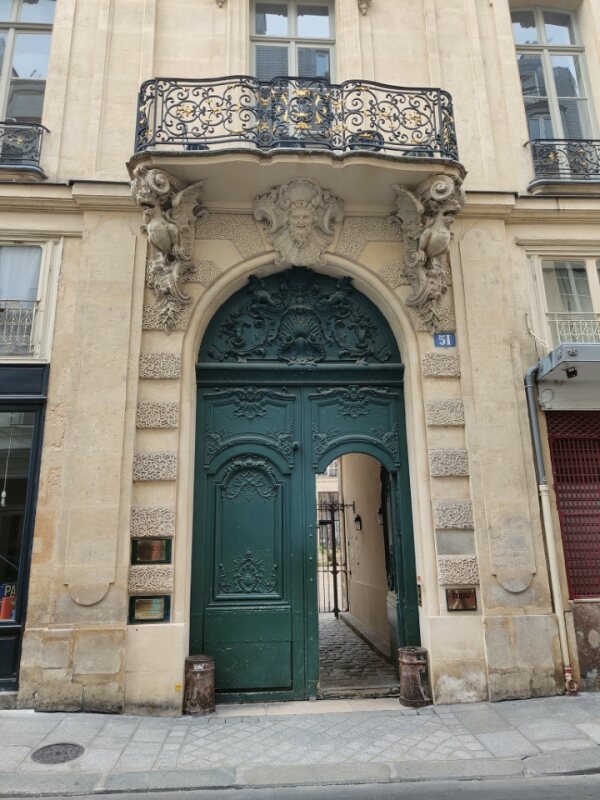 Rallye autour de notre dame
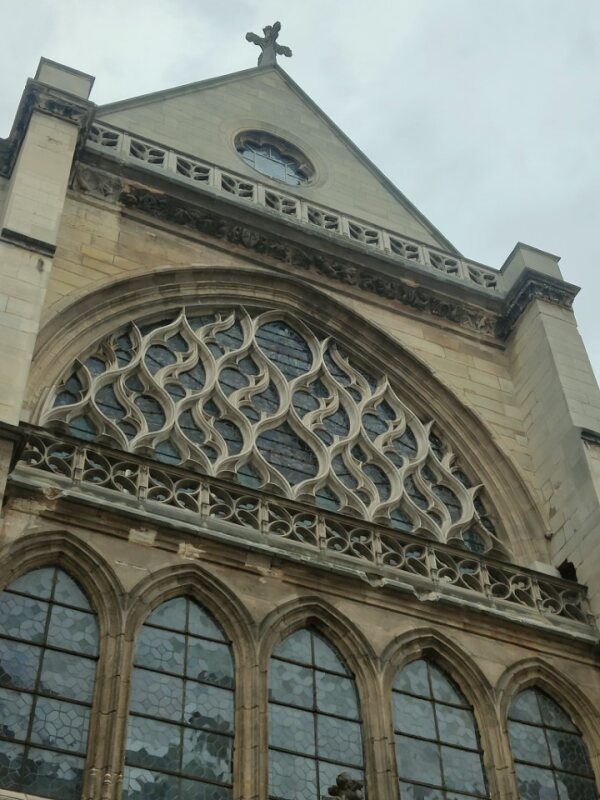 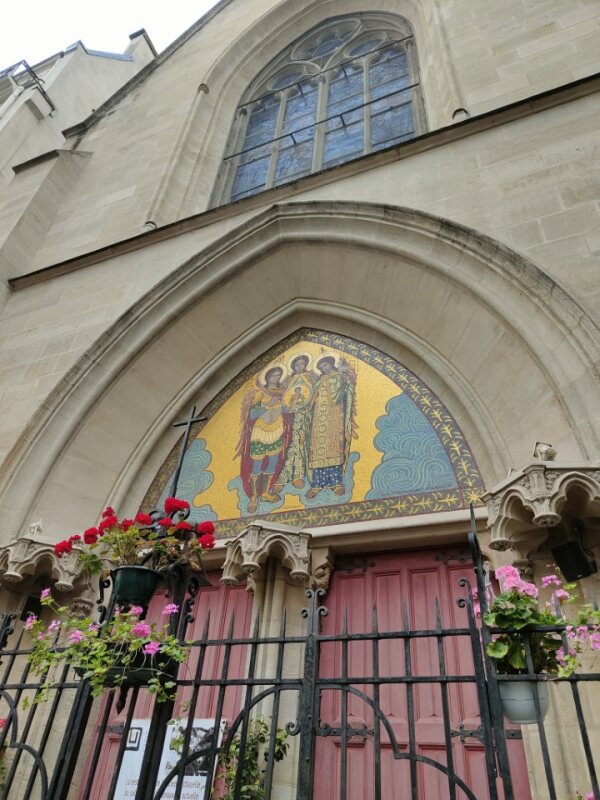 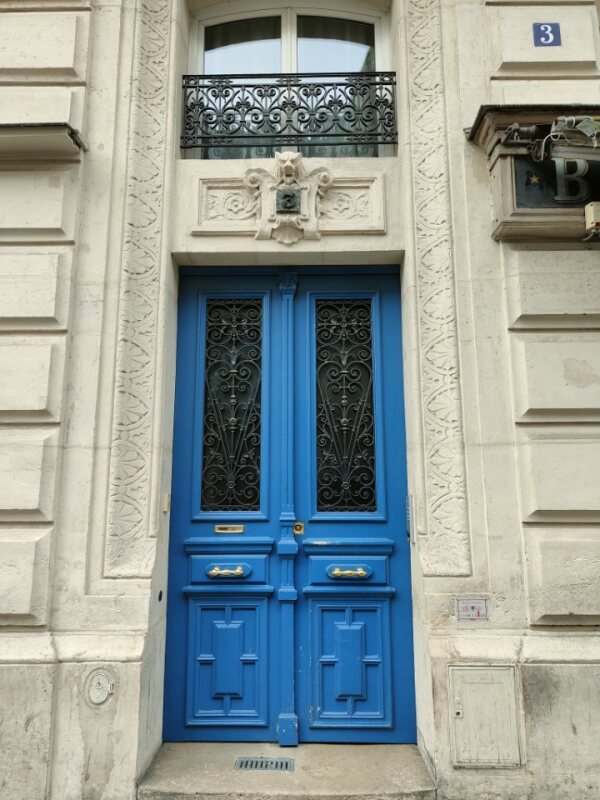 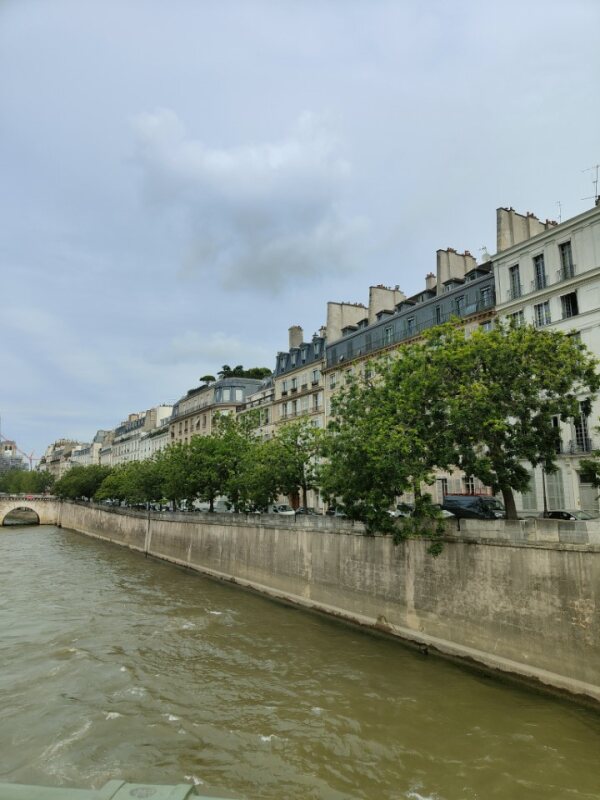 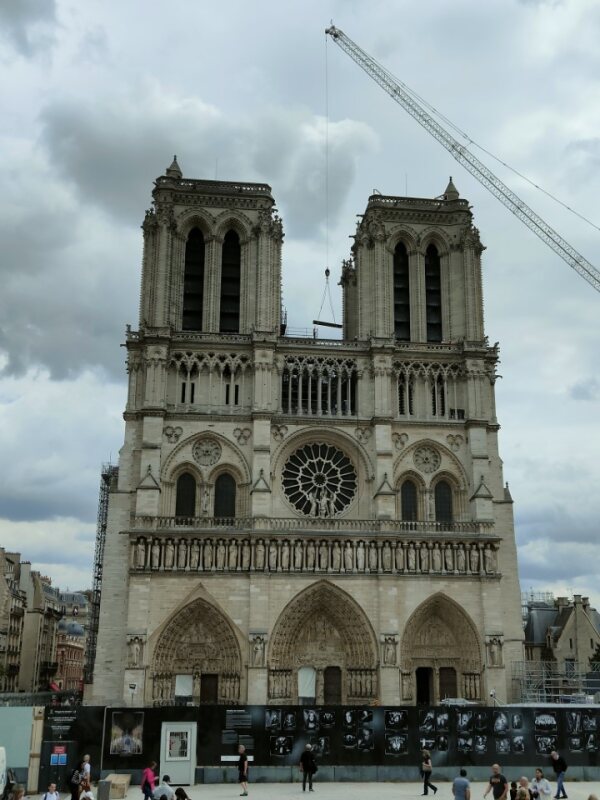 Temps
 libre
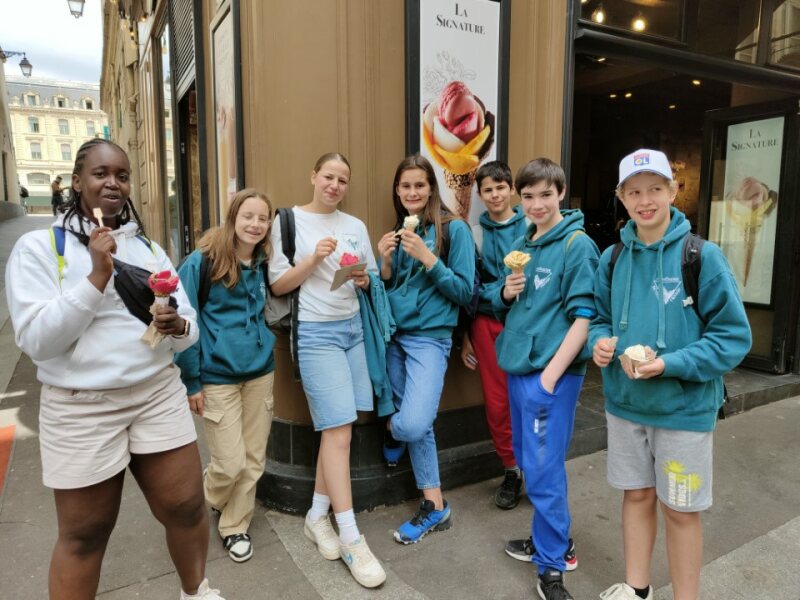 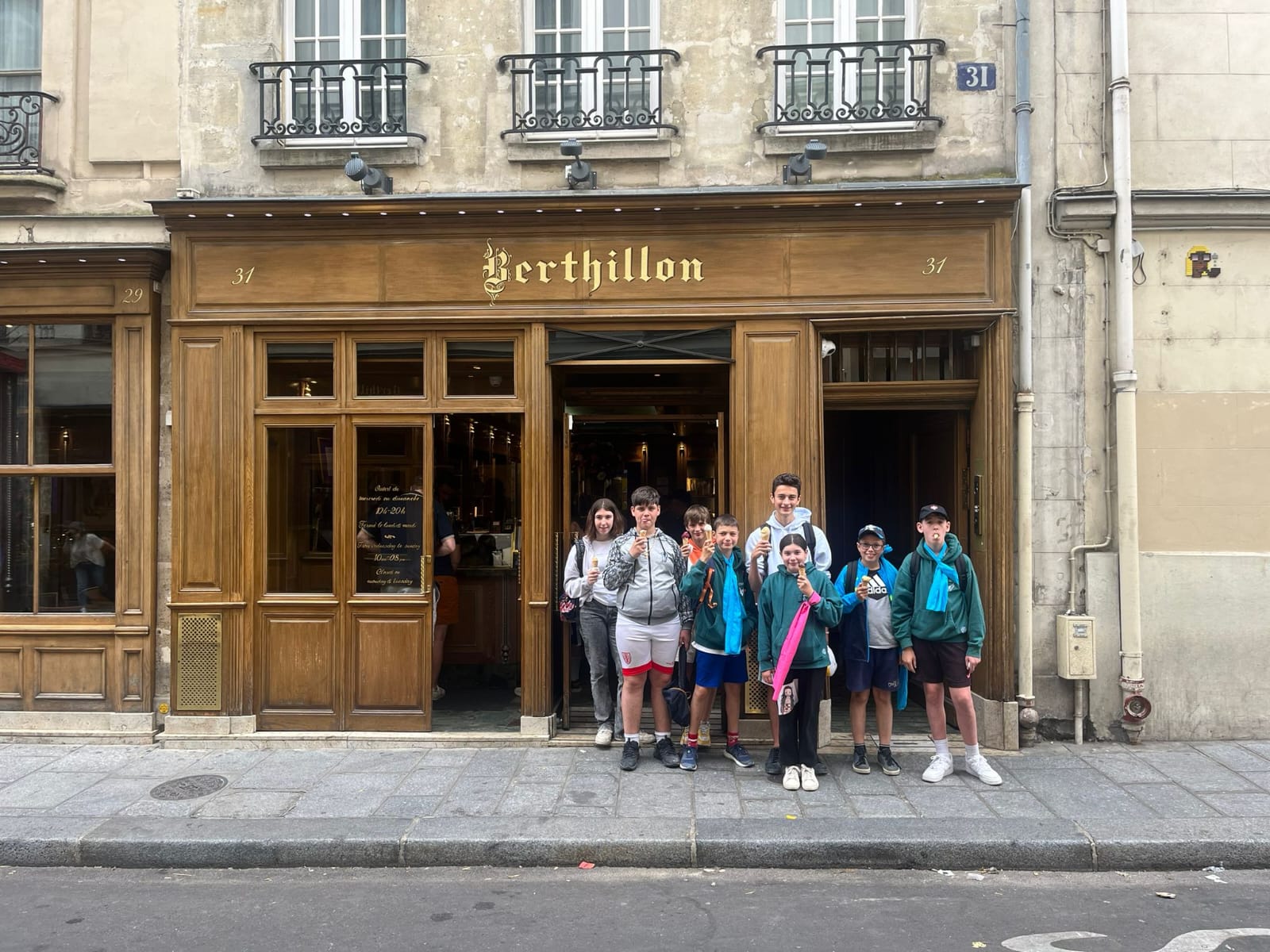 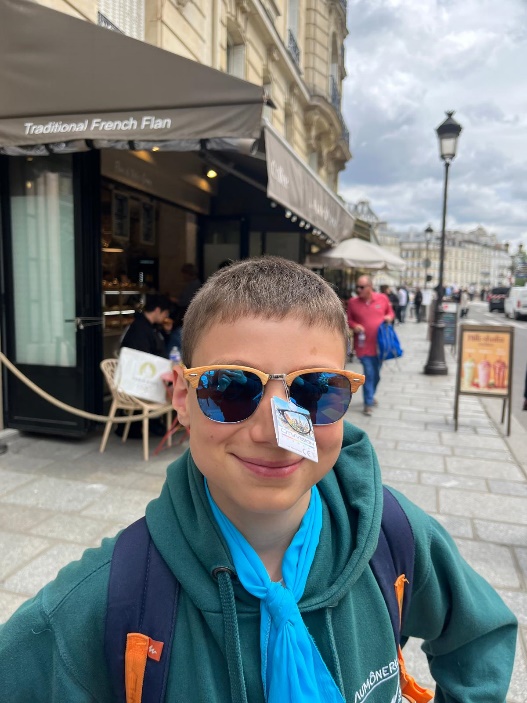 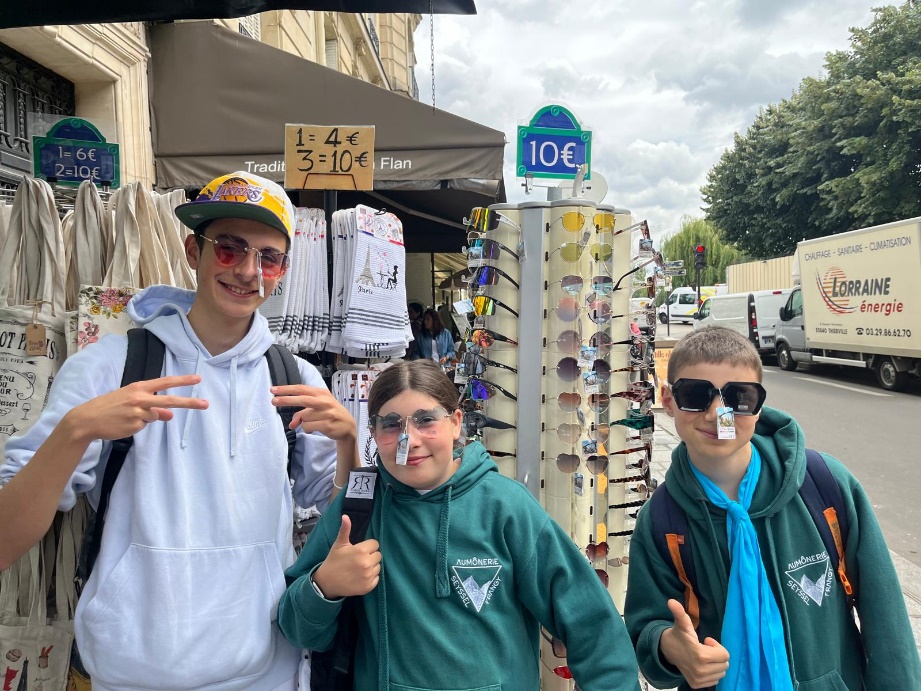 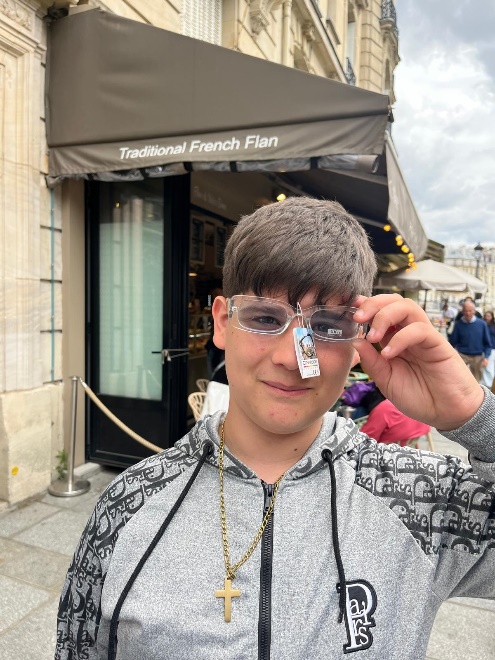 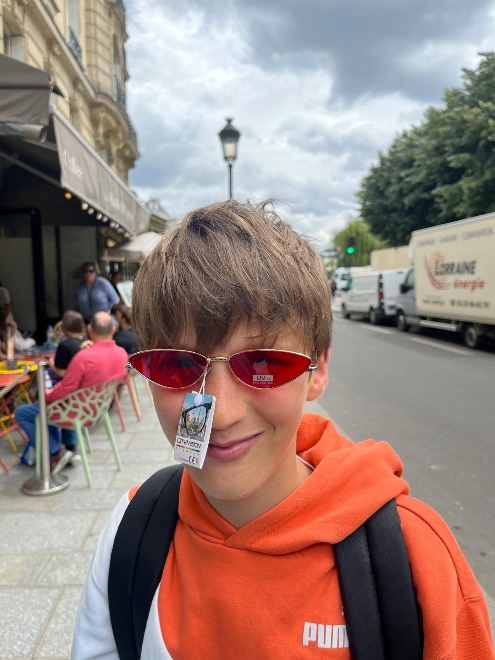 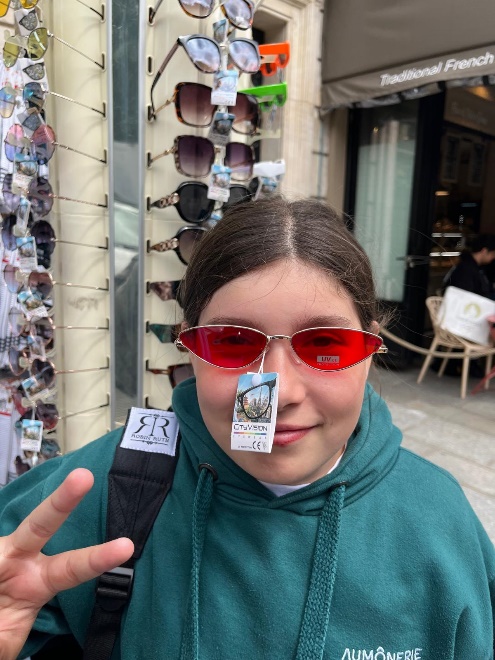 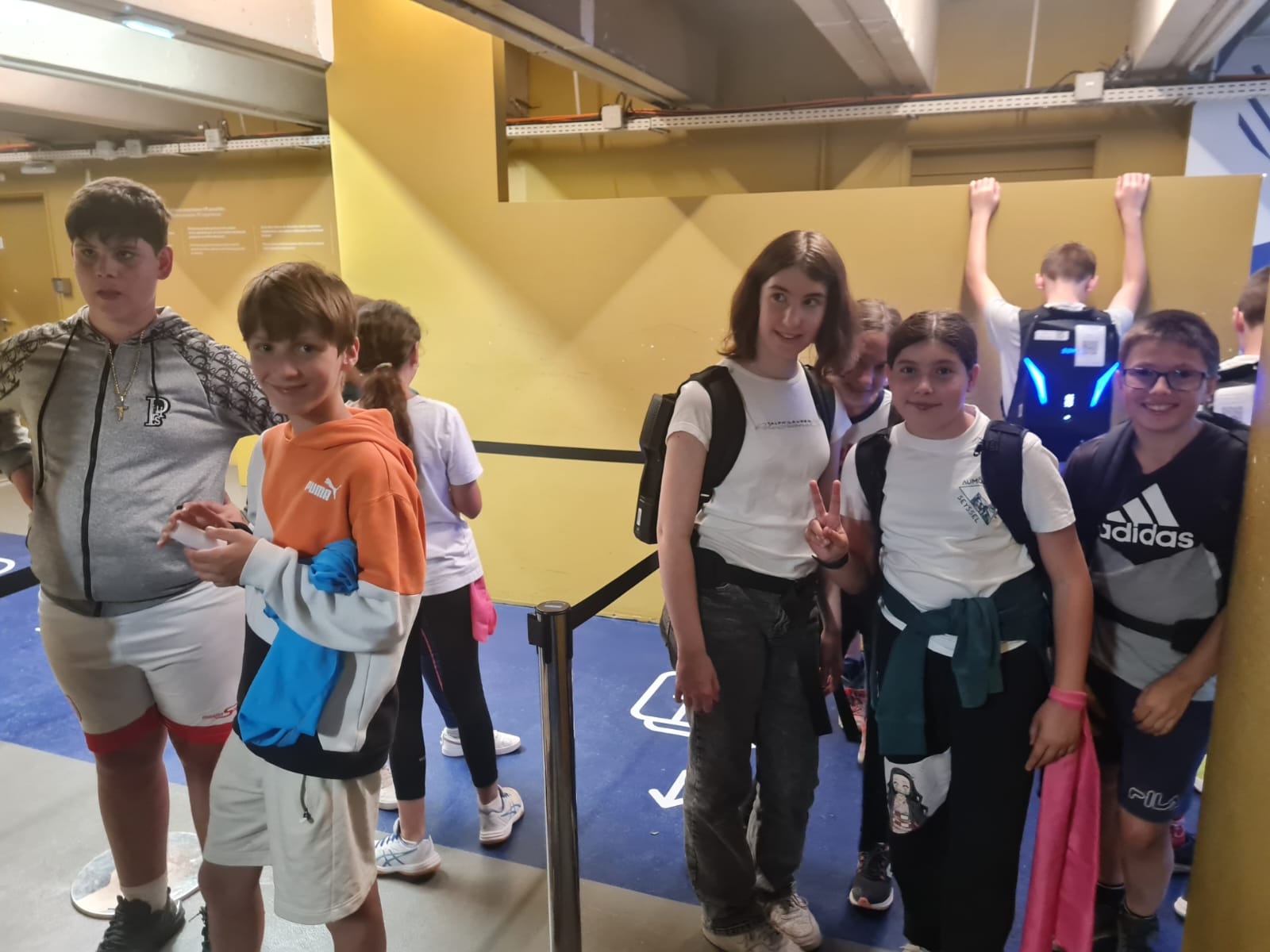 Visite de Notre-Dame en immersion en réalité virtuelle
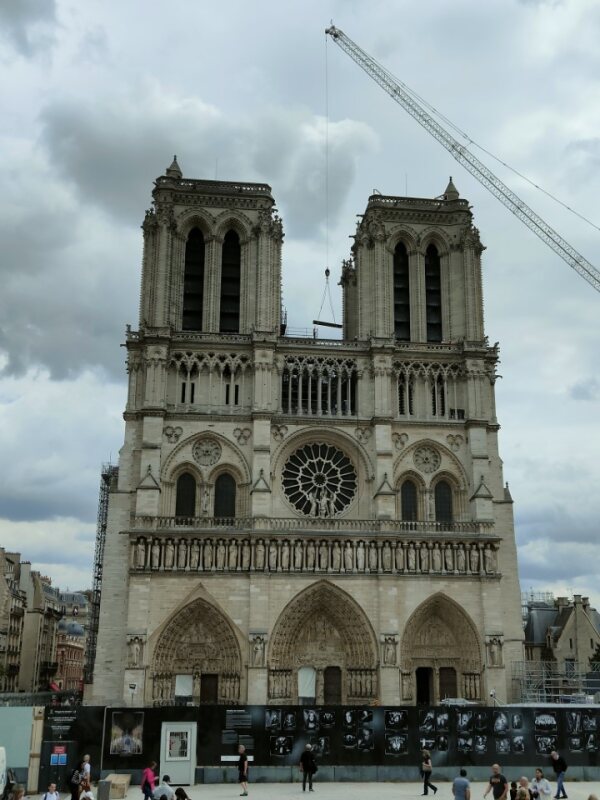 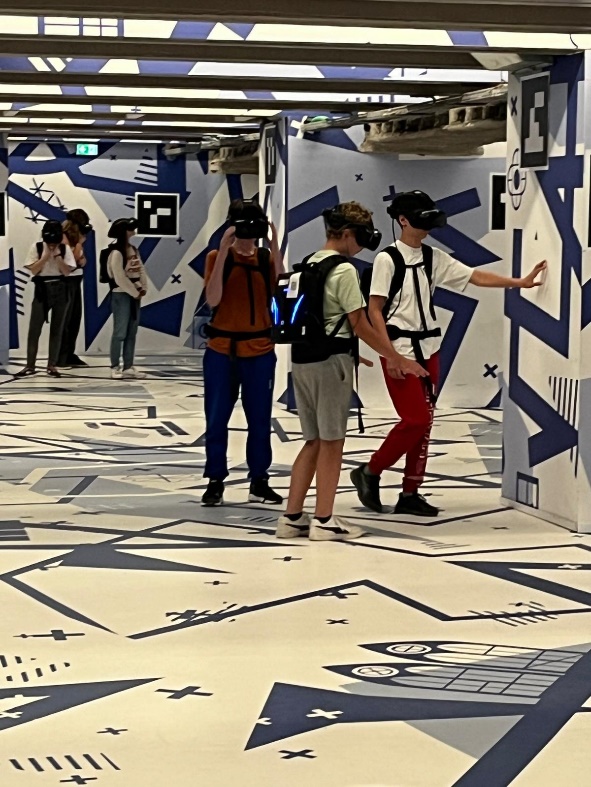 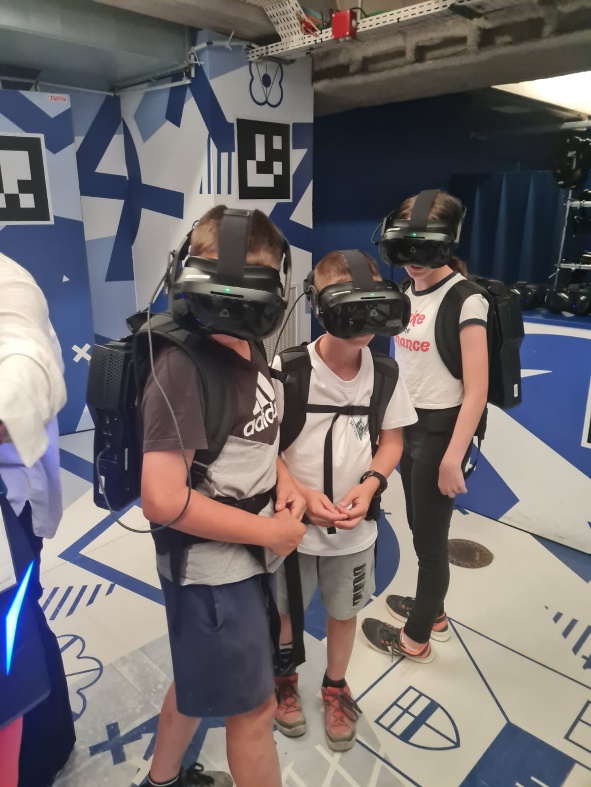 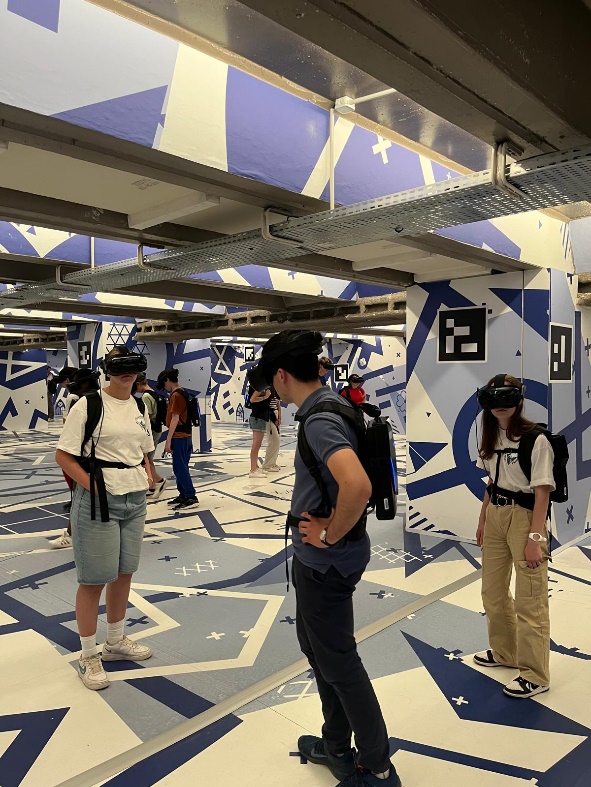 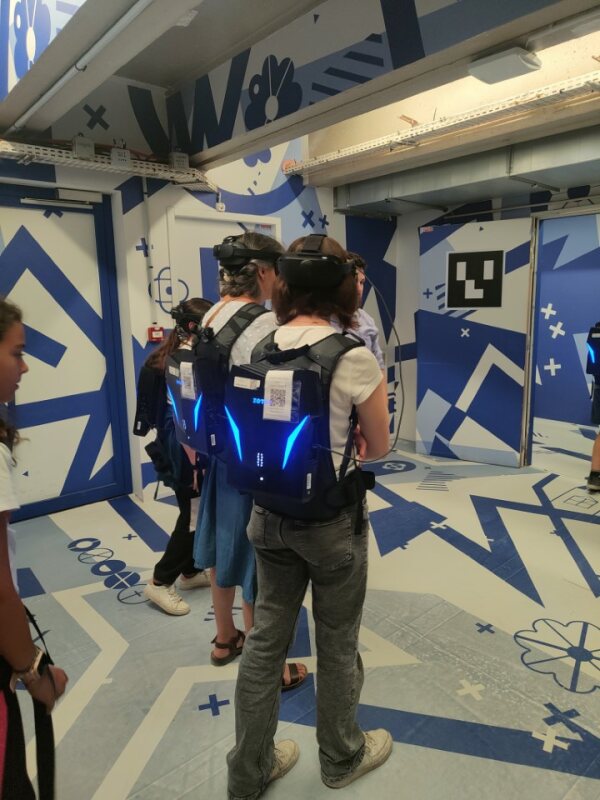 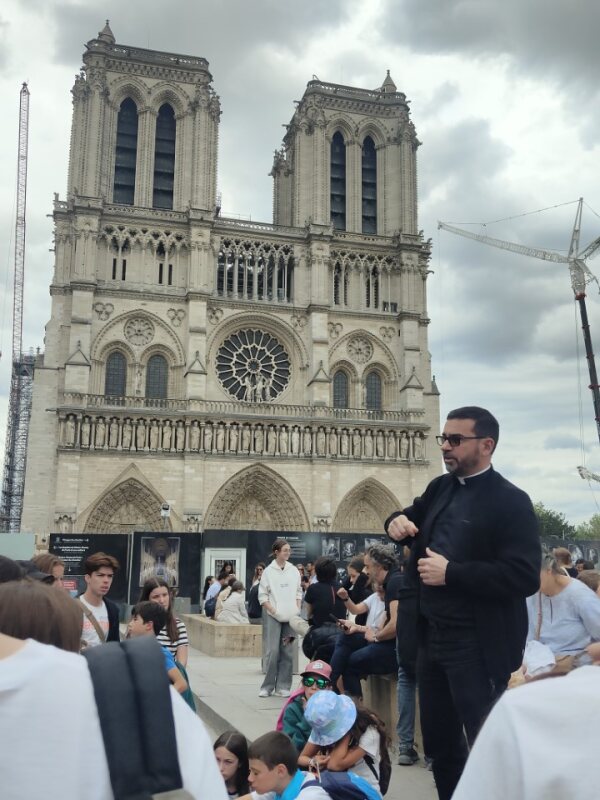 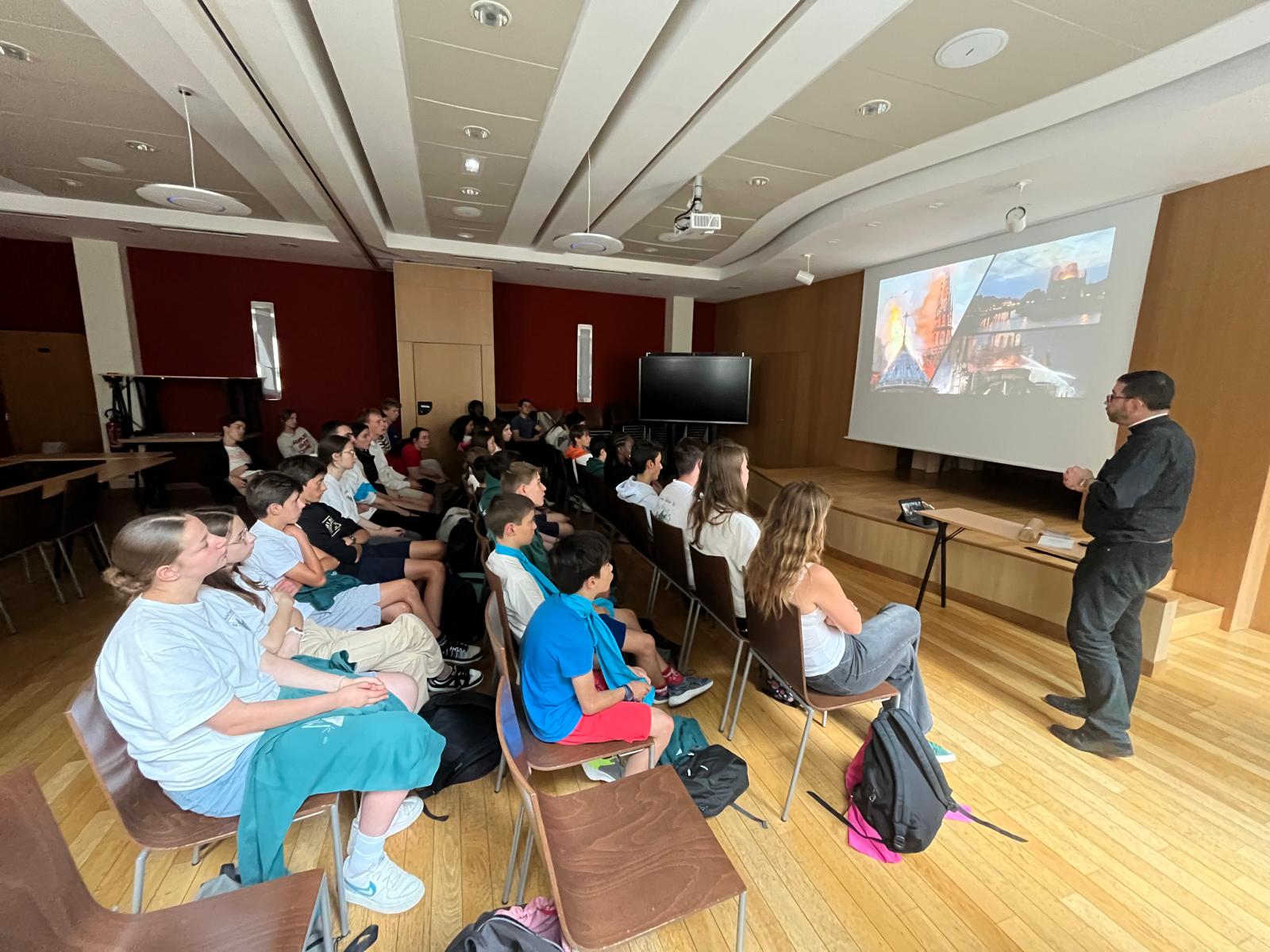 Conférence du père Olivier Scache sur le chantier de Notre-Dame
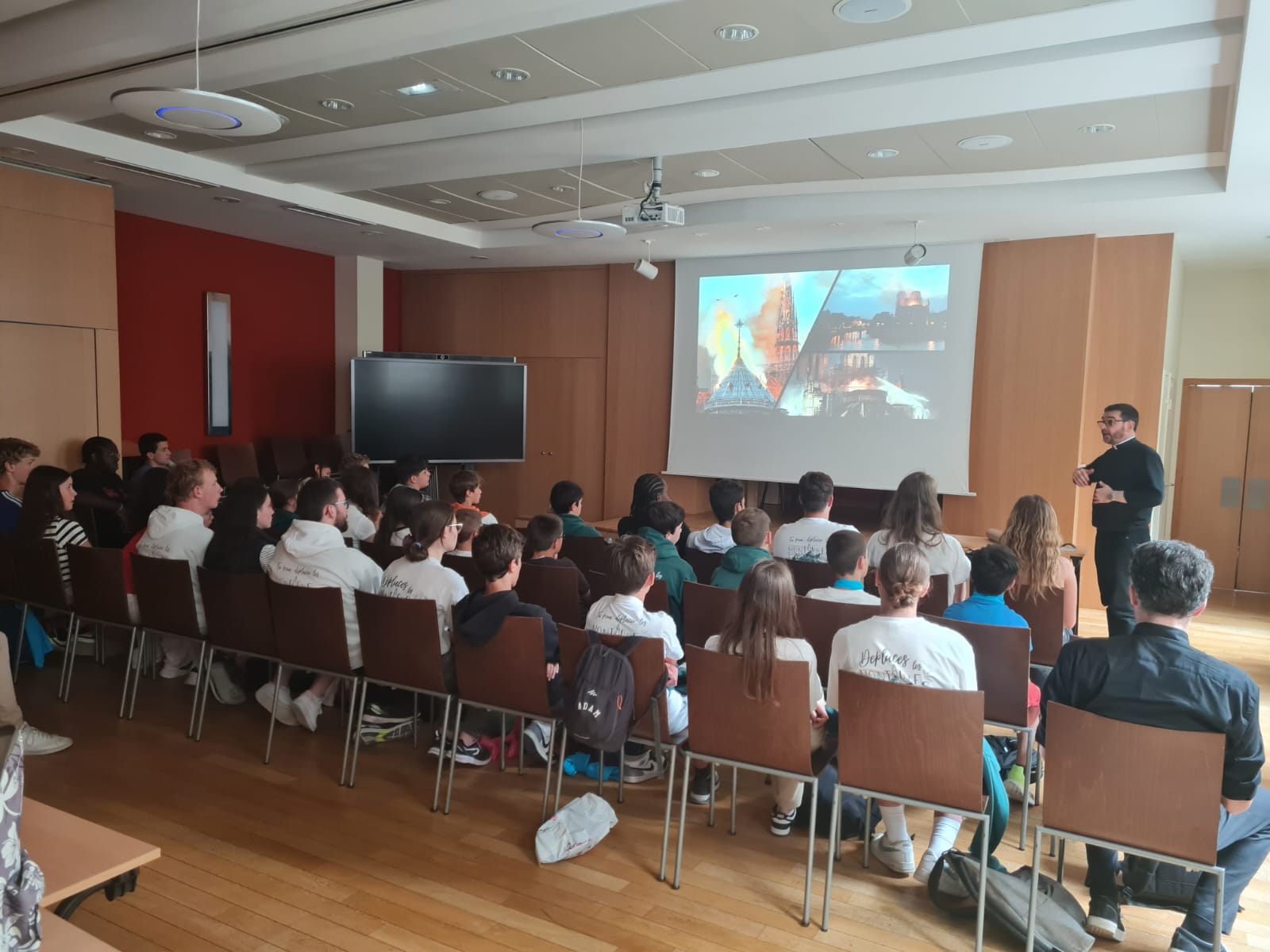 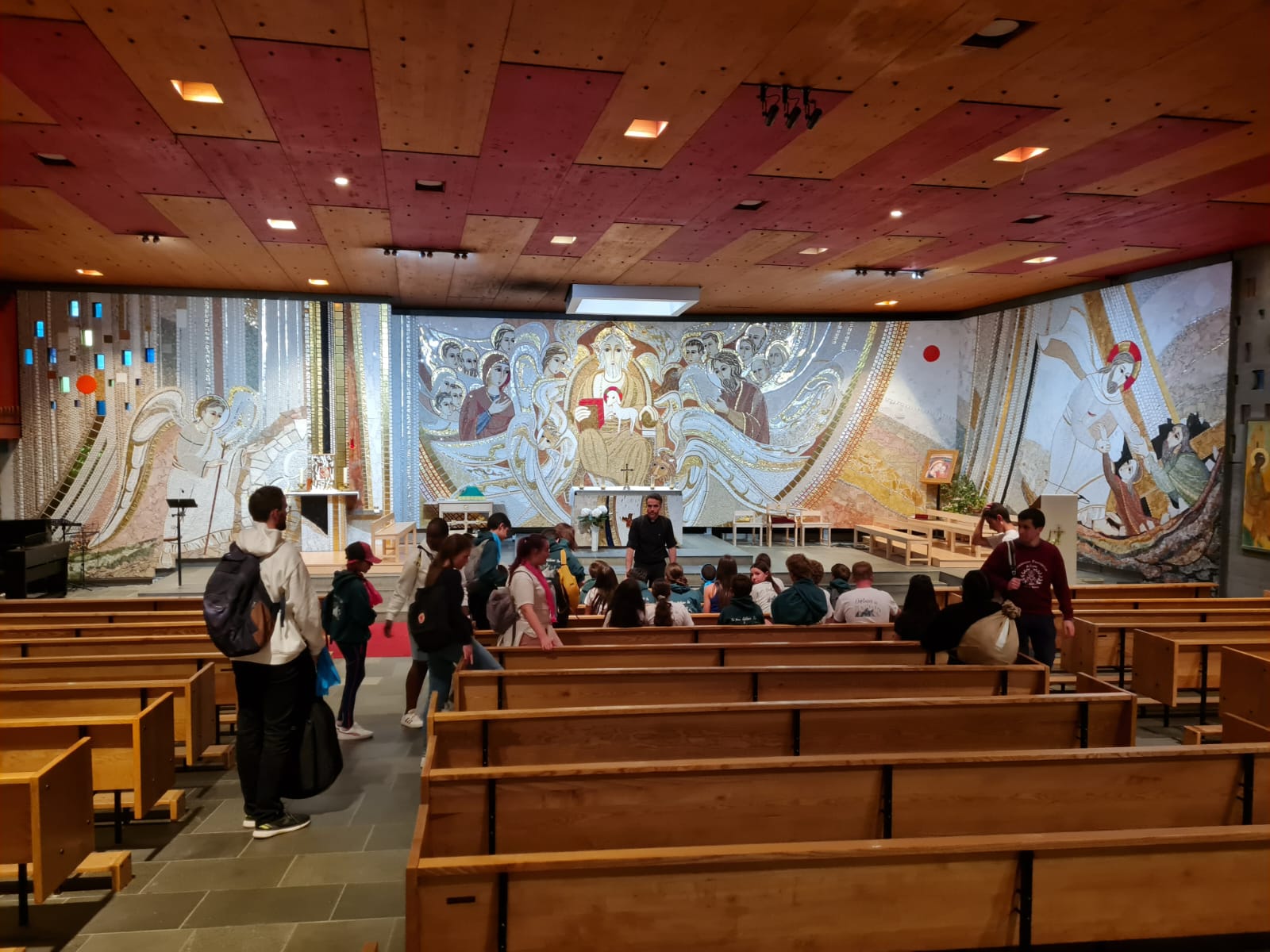 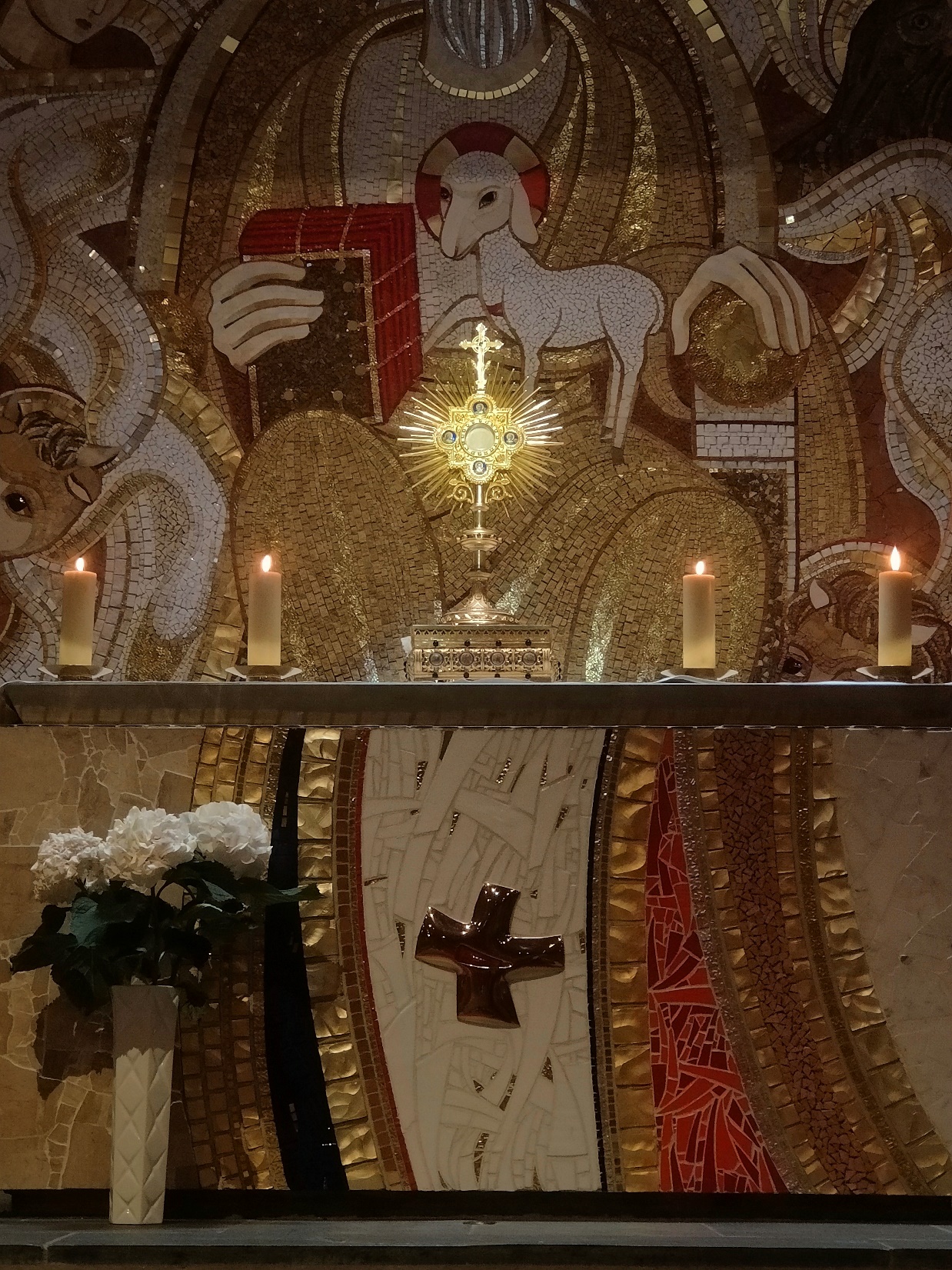 3ème jour : matinée adoration confession et louange
Tour Eiffel
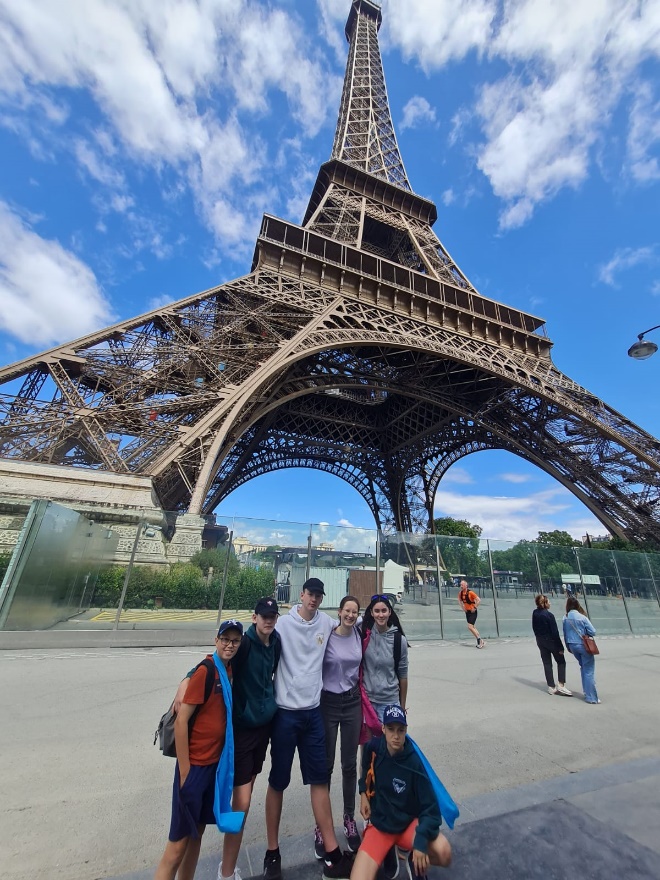 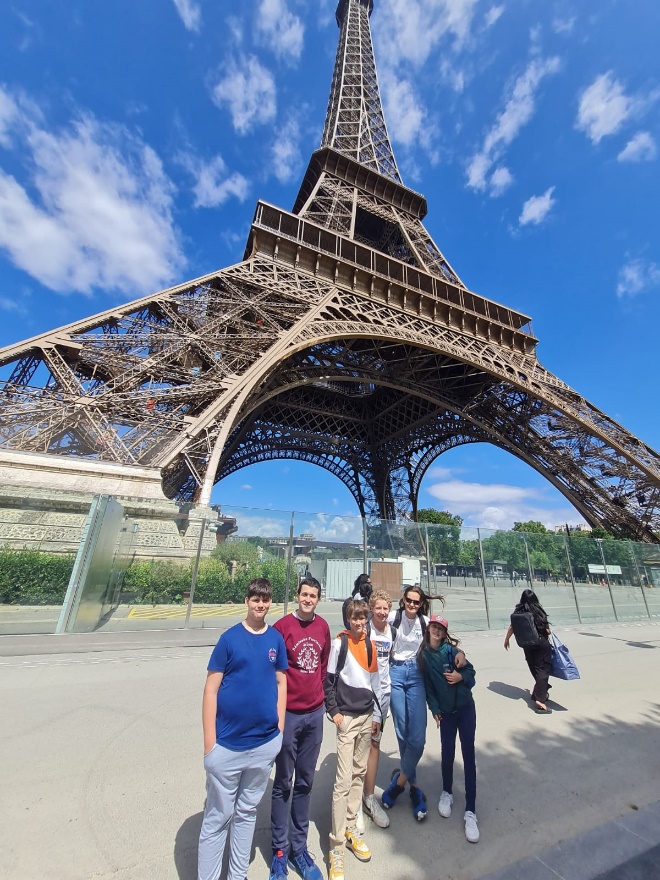 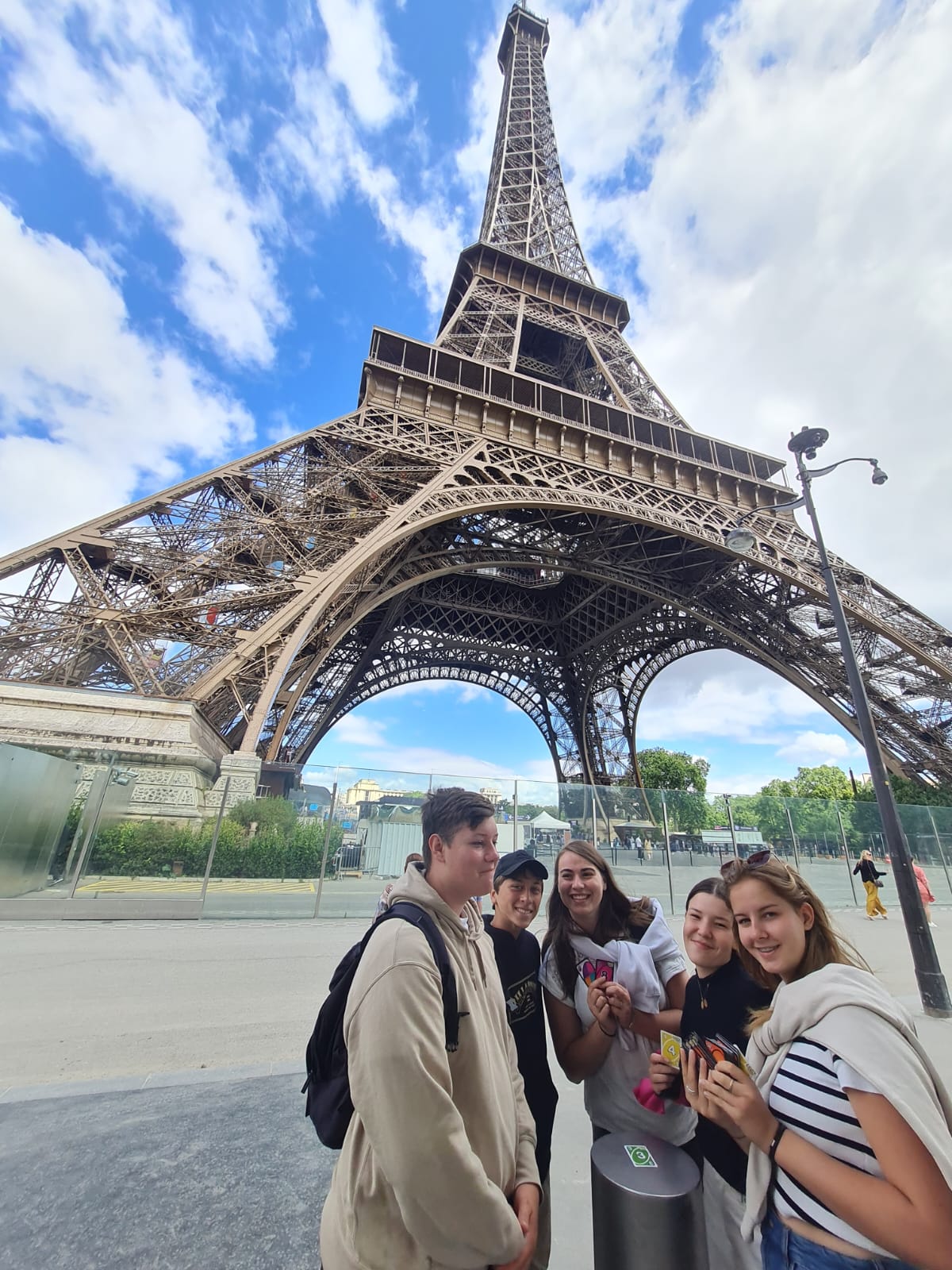 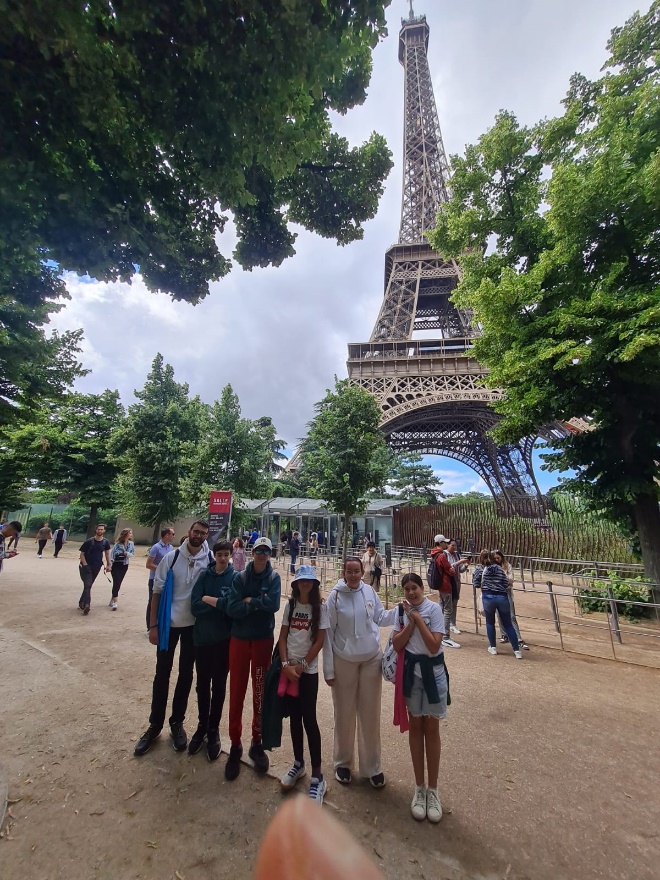 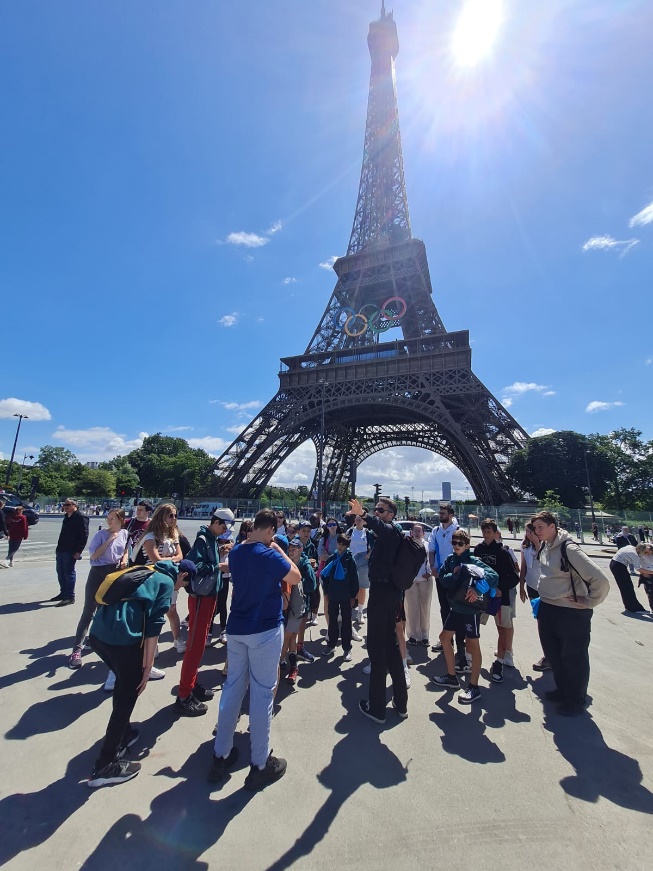 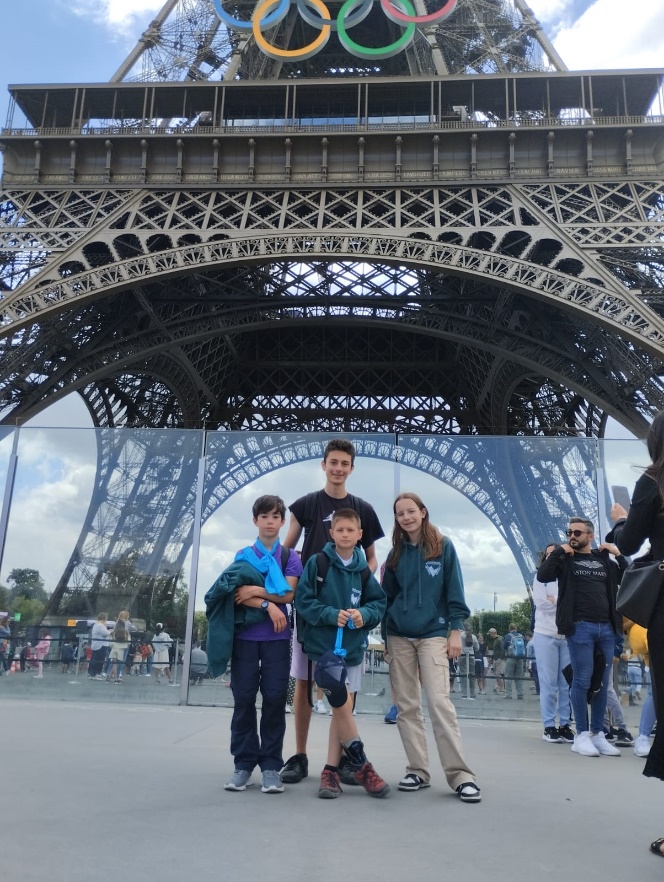 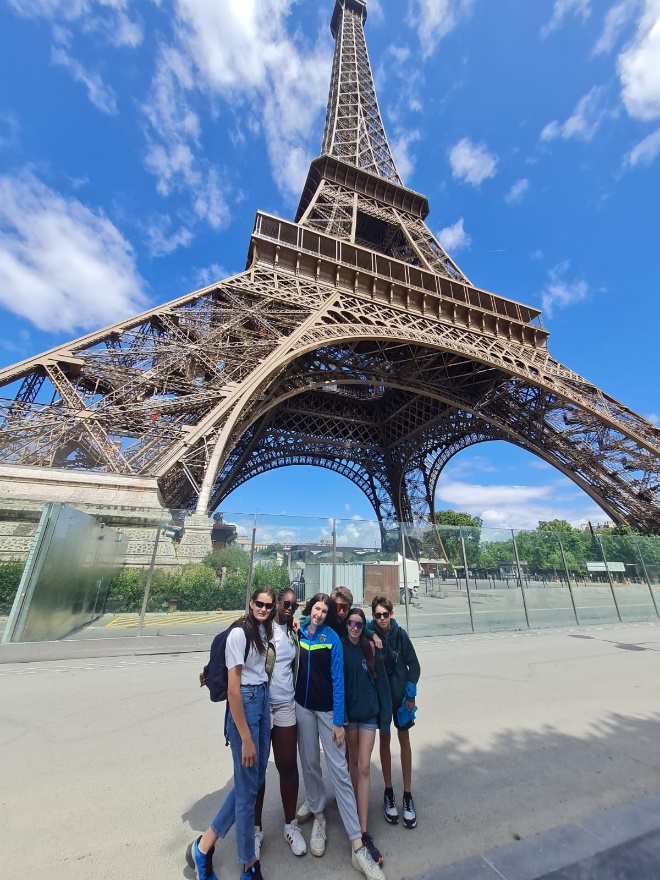 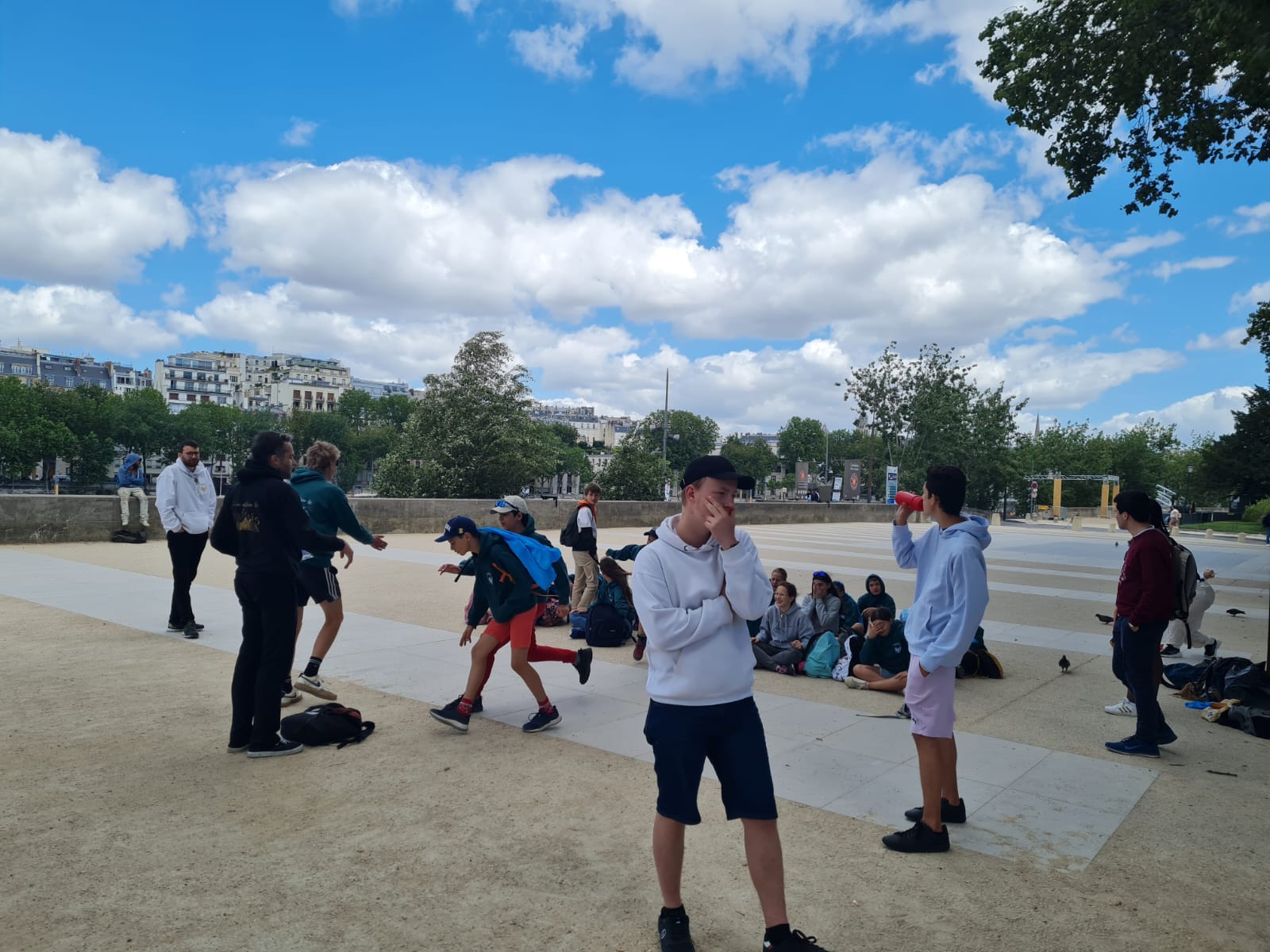 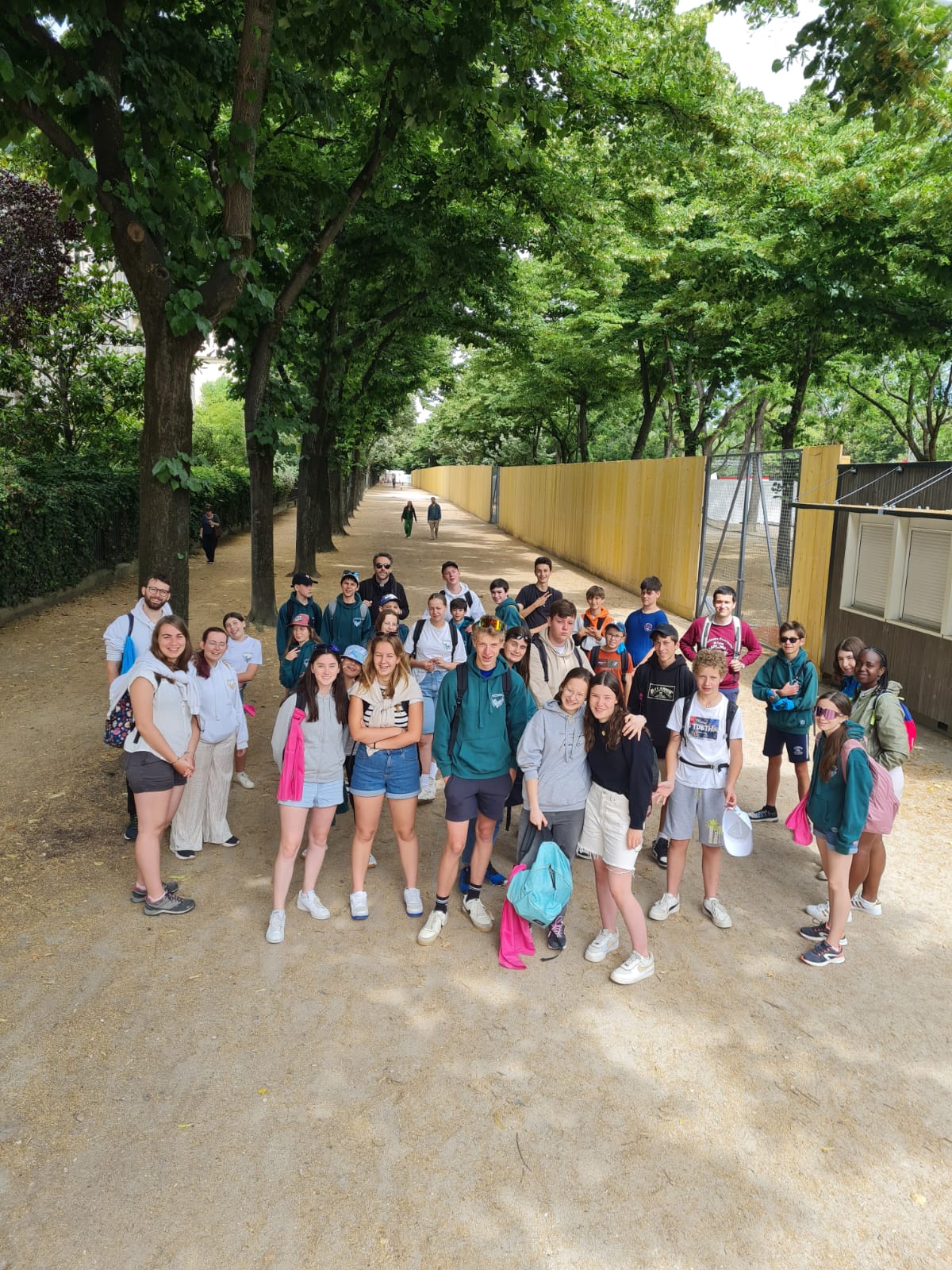 Après-midi jeux
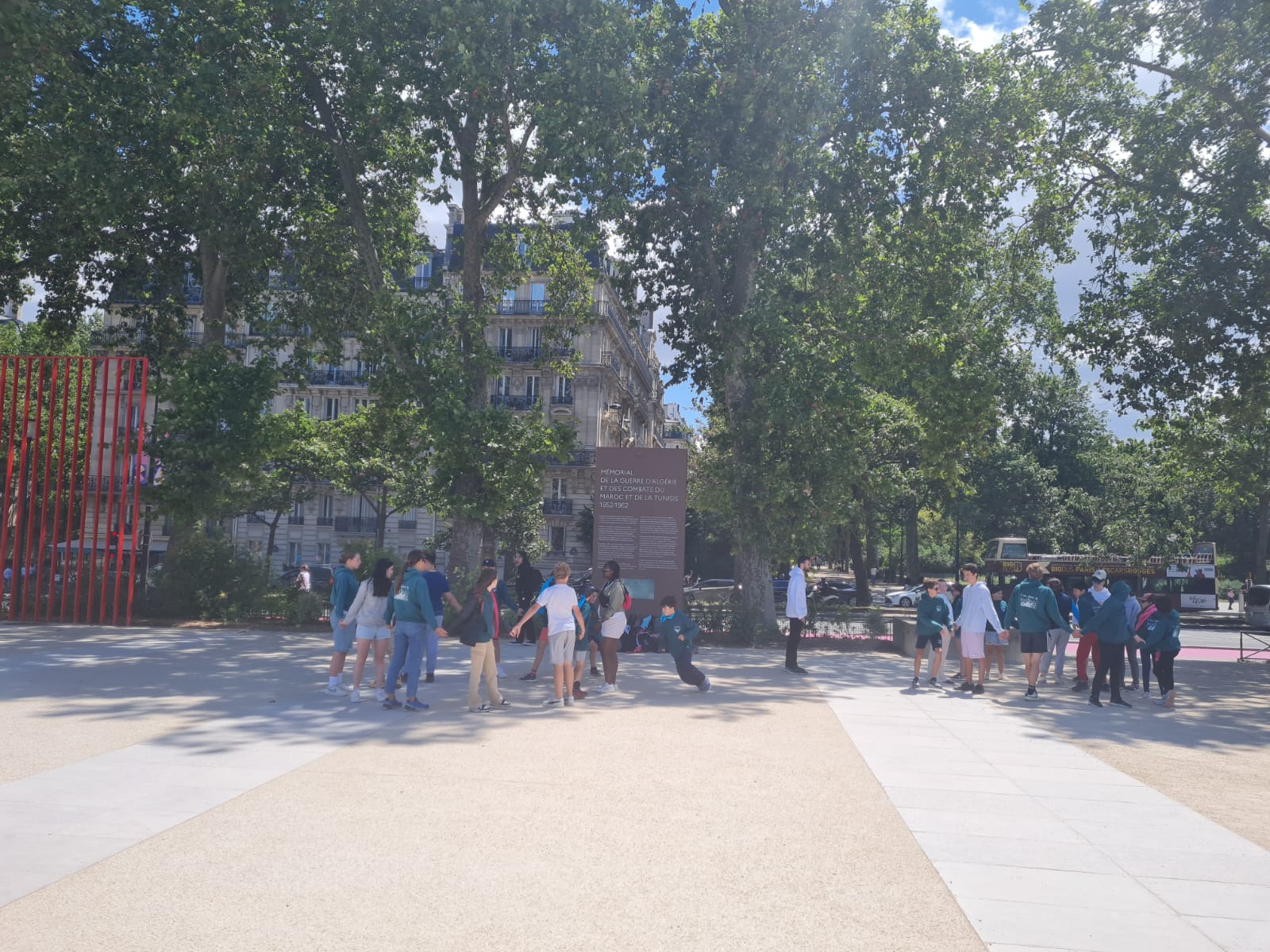 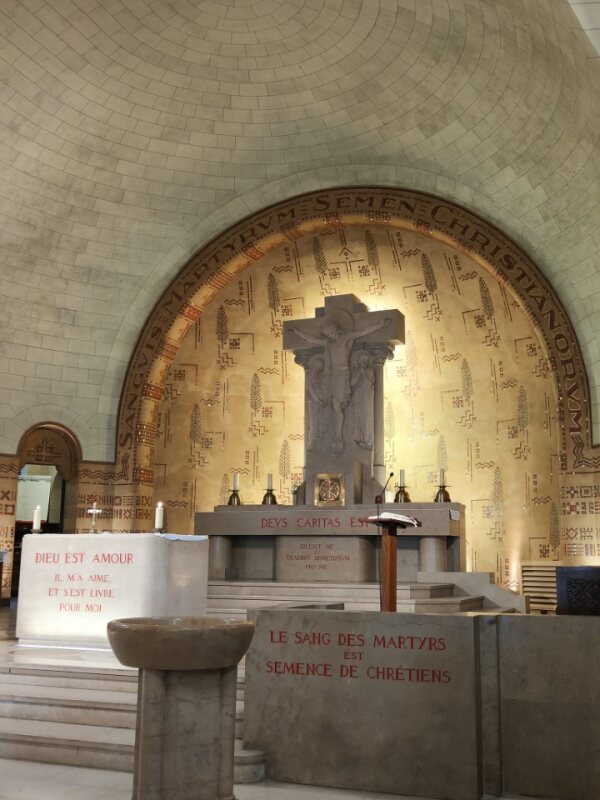 Notre-Dame des Otages
Explications sur l’histoire du lieu par le curé de la paroisse
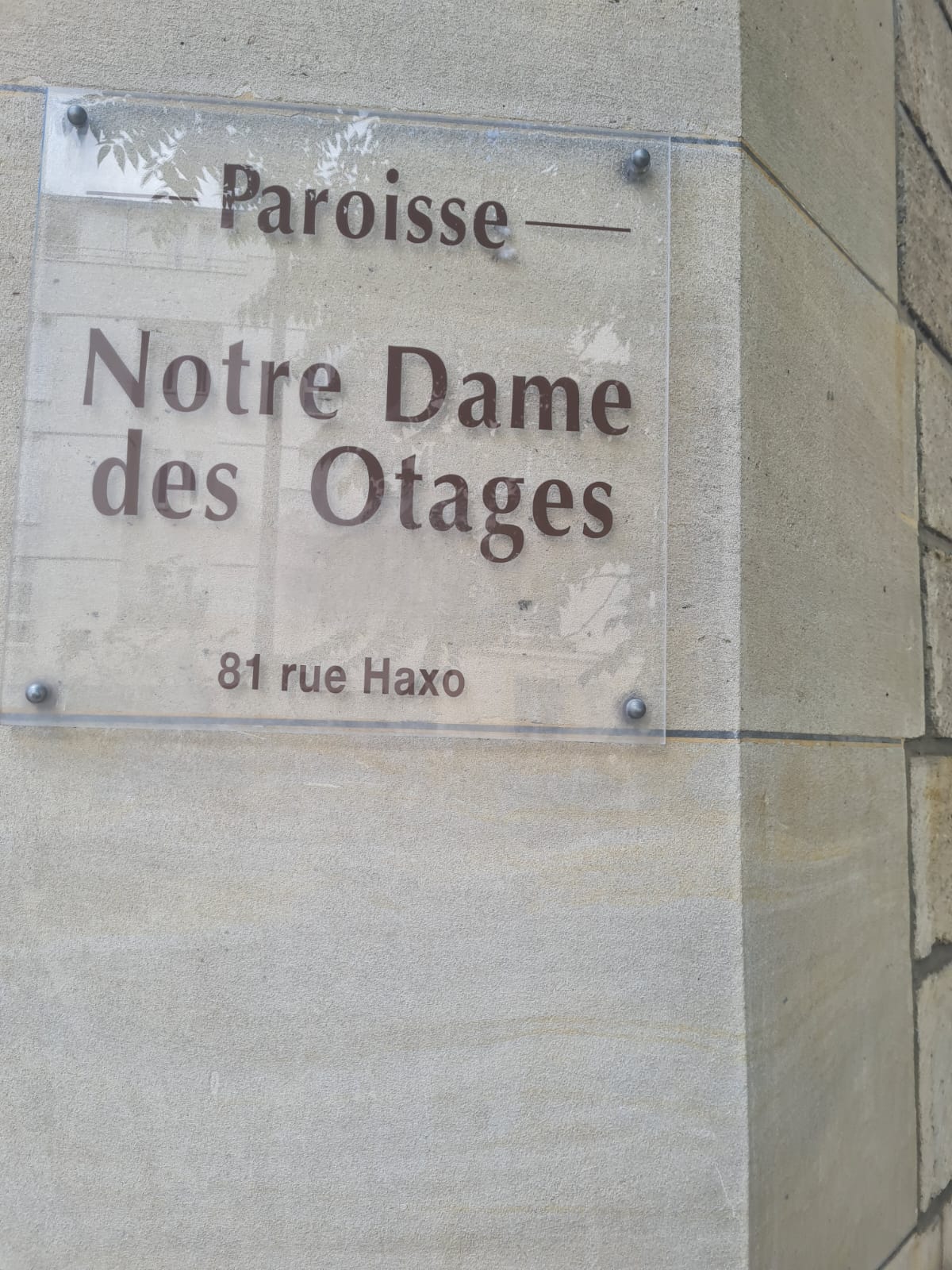 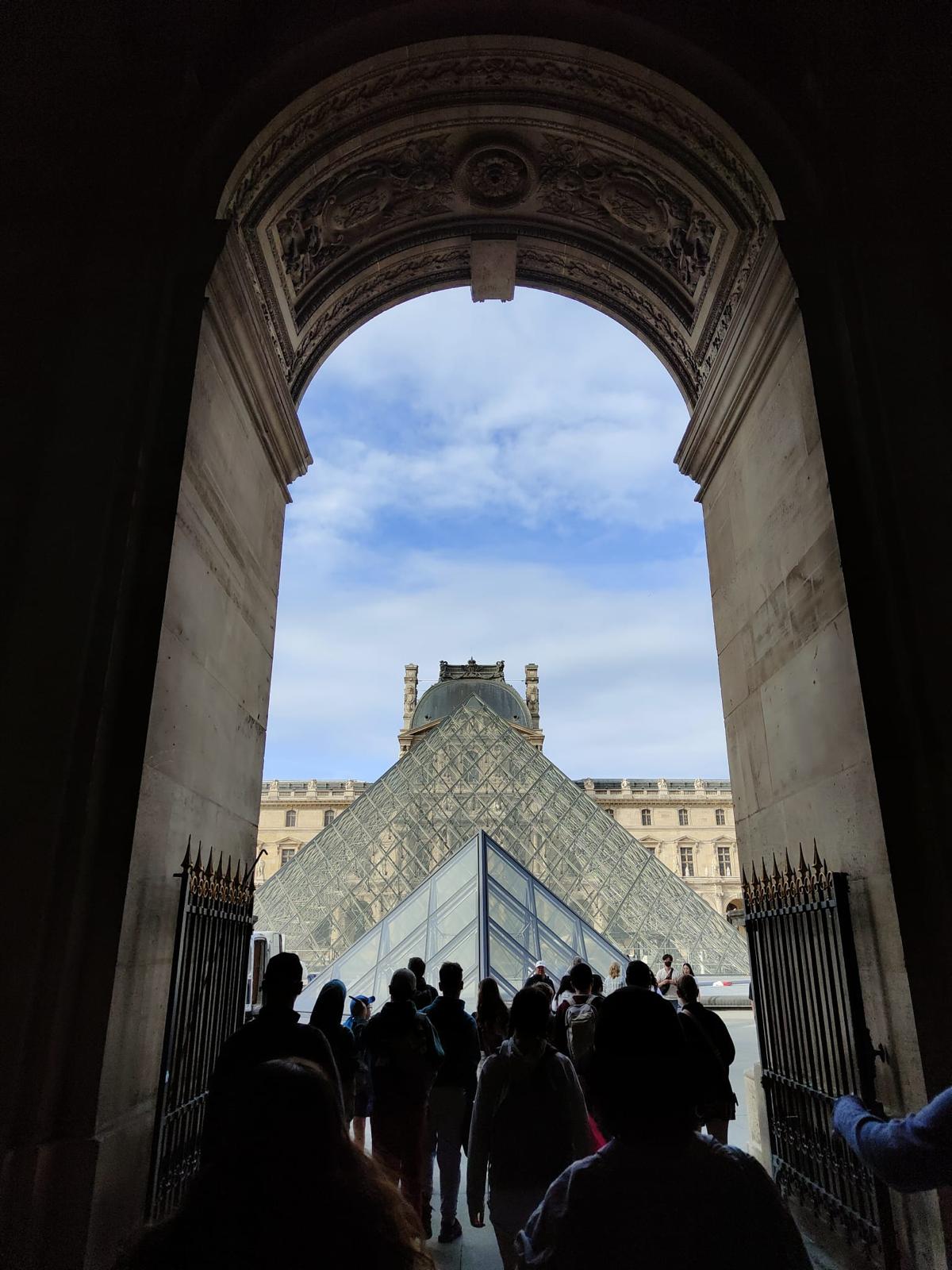 4ème jour
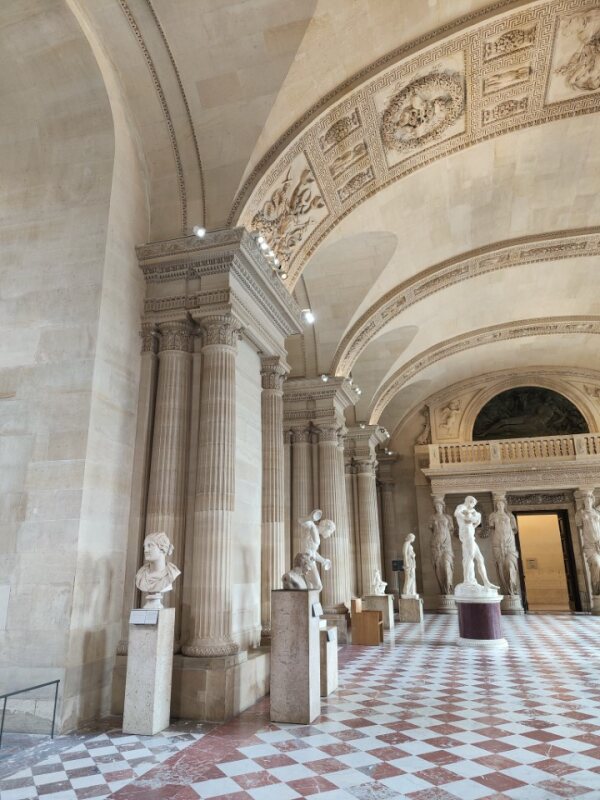 L
E

L
O
U
V
R
E
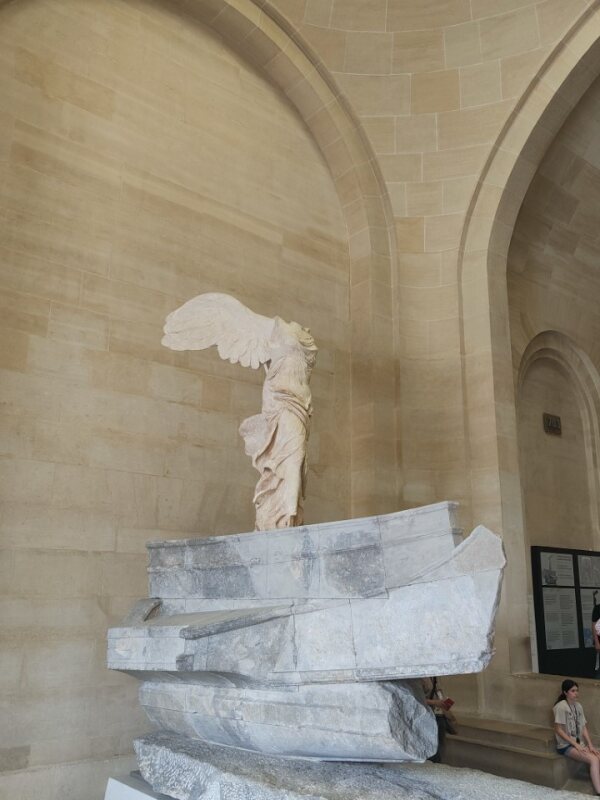 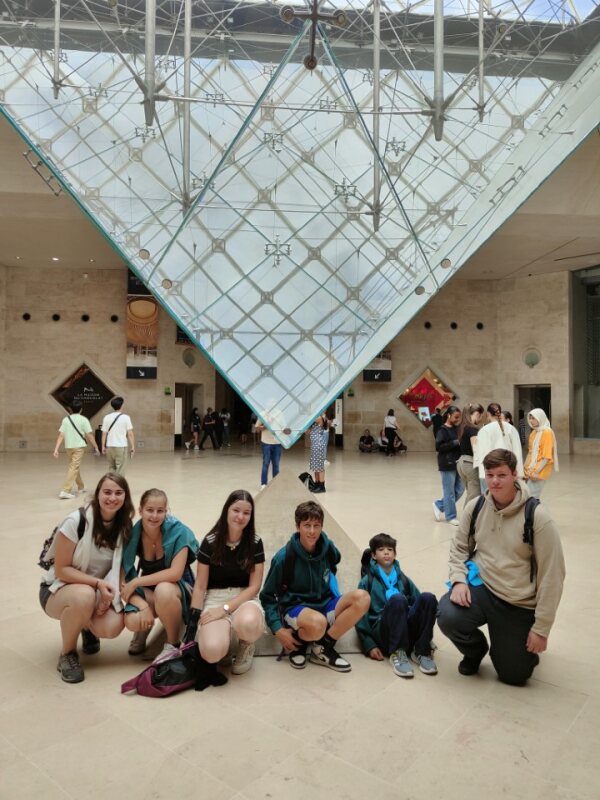 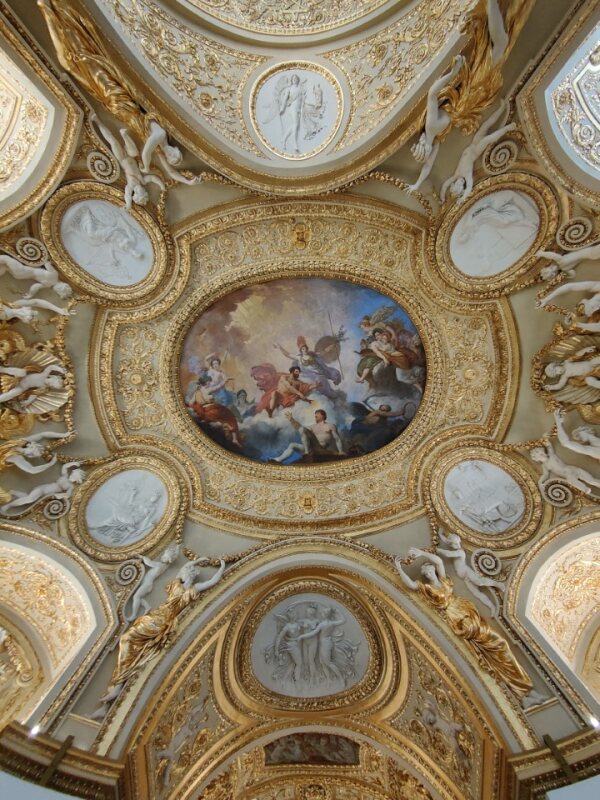 Parcours dans le Louvre devant les plus grandes œuvres
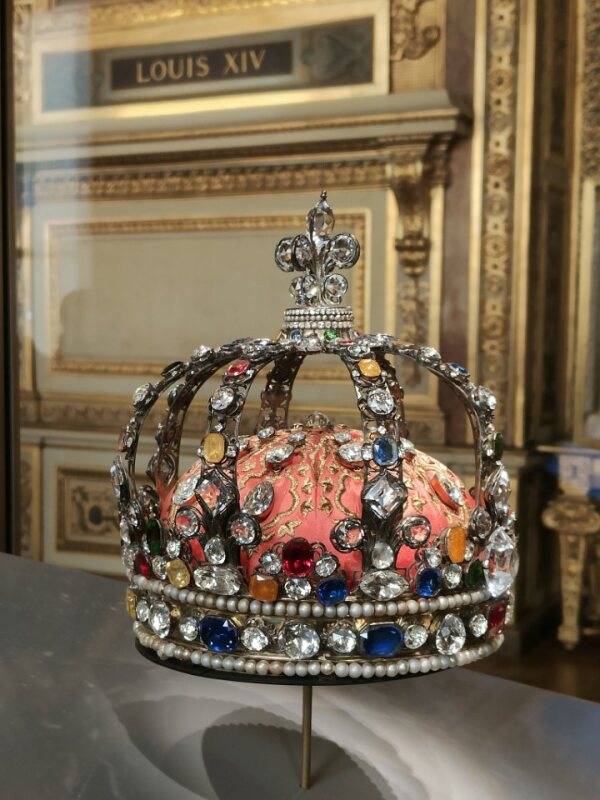 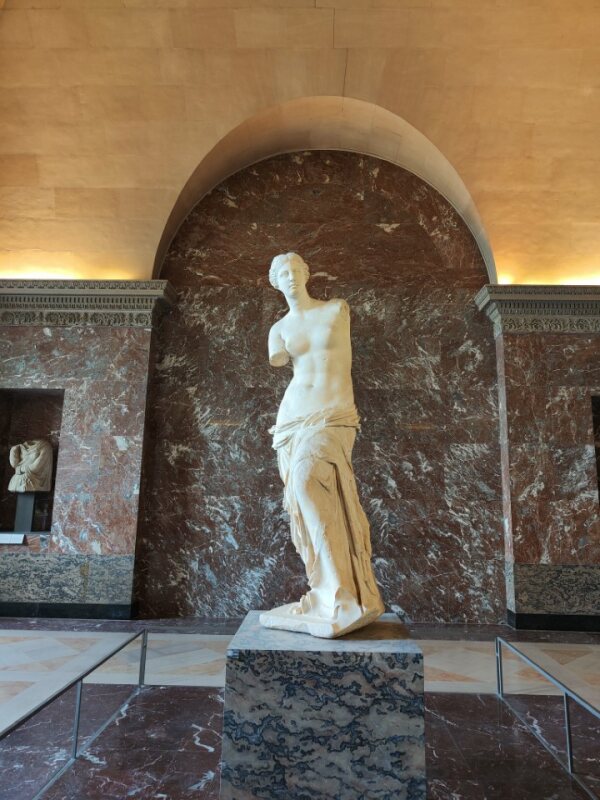 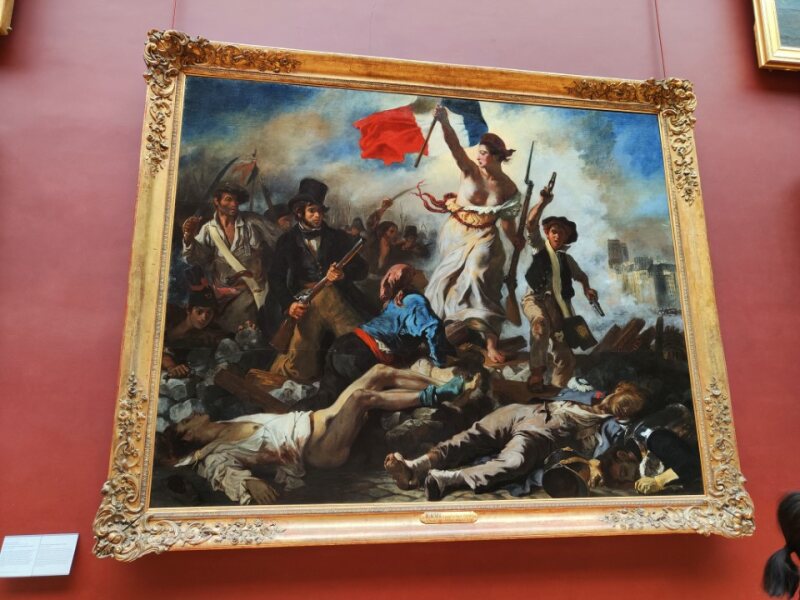 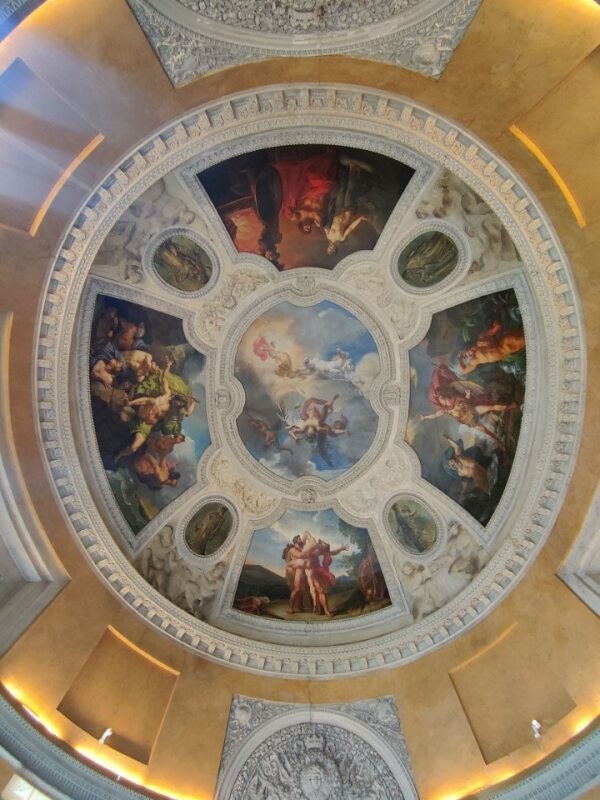 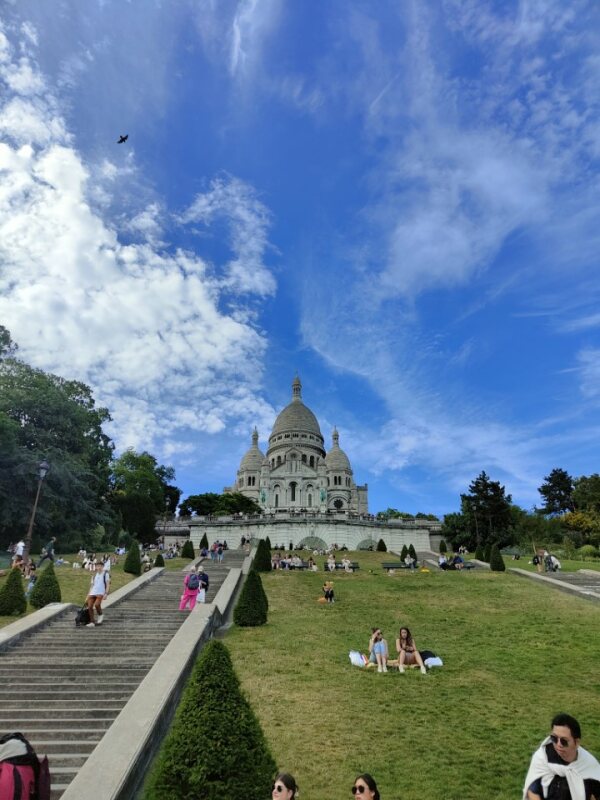 Chapelet en montant au Sacré-Cœur
Nuit d’adoration à Montmartre
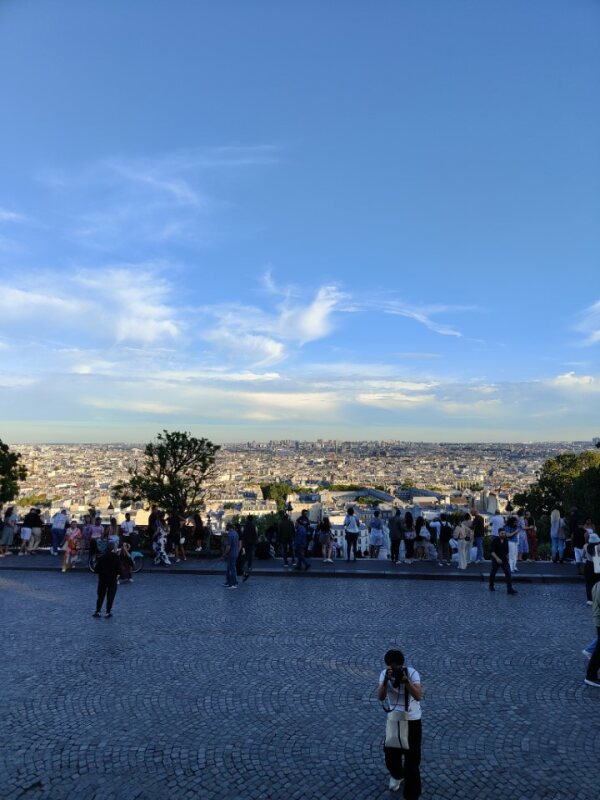 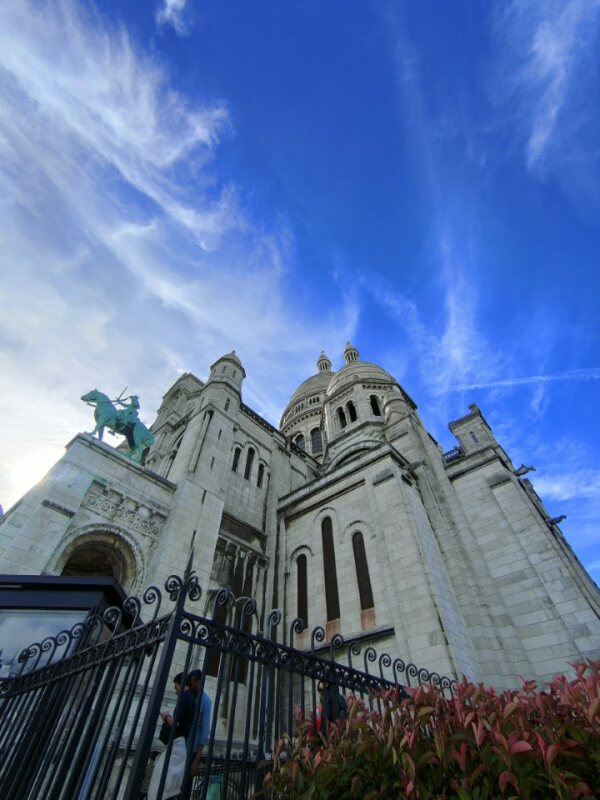 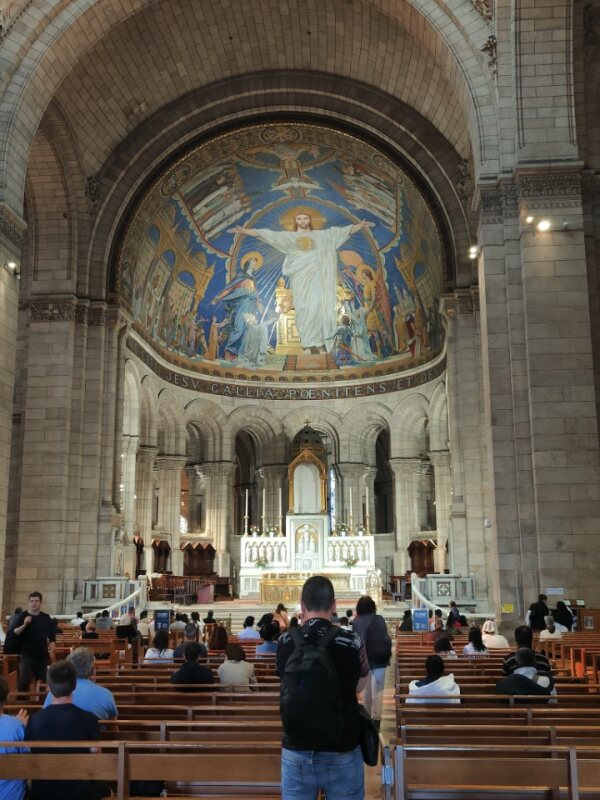 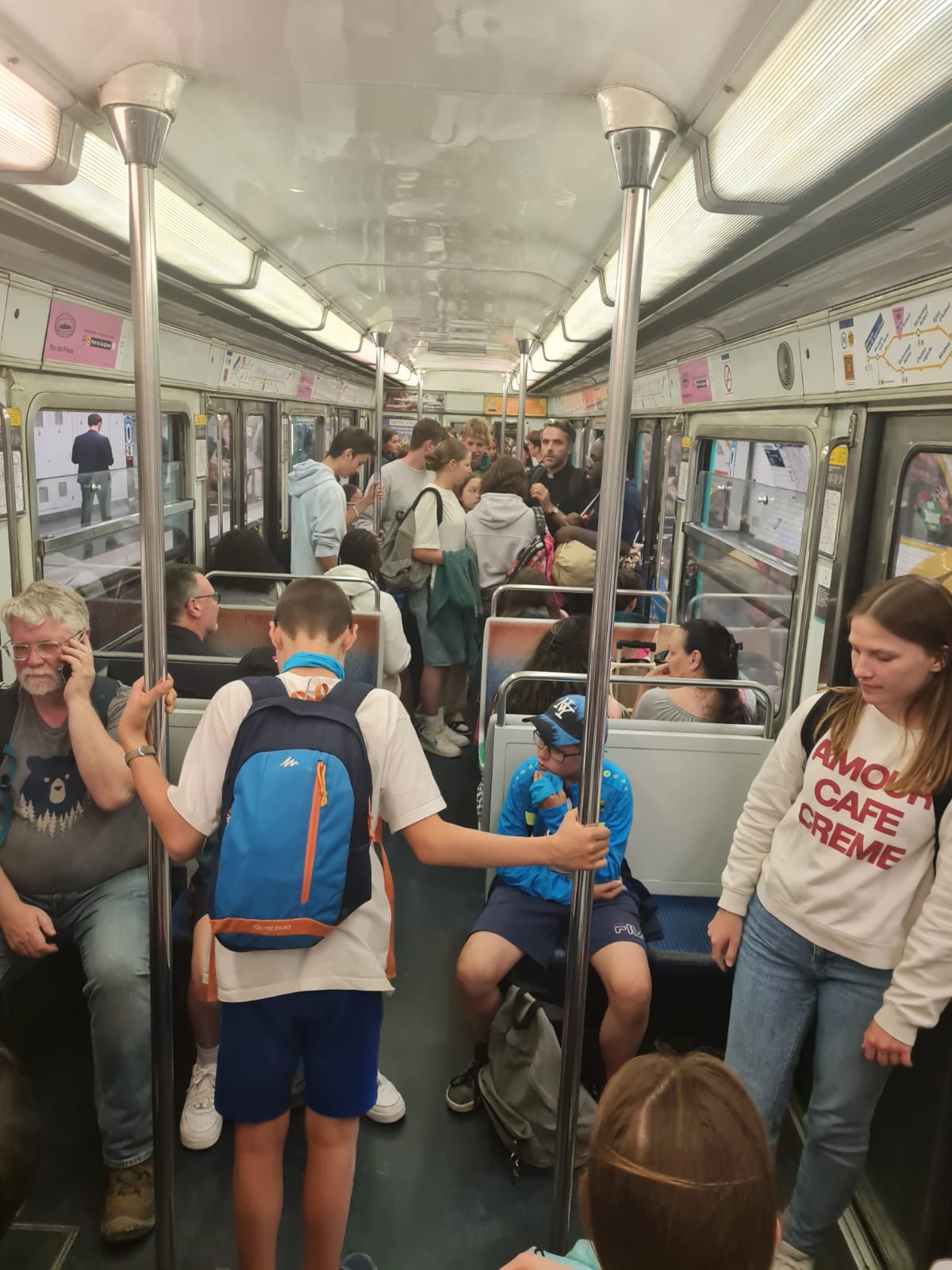 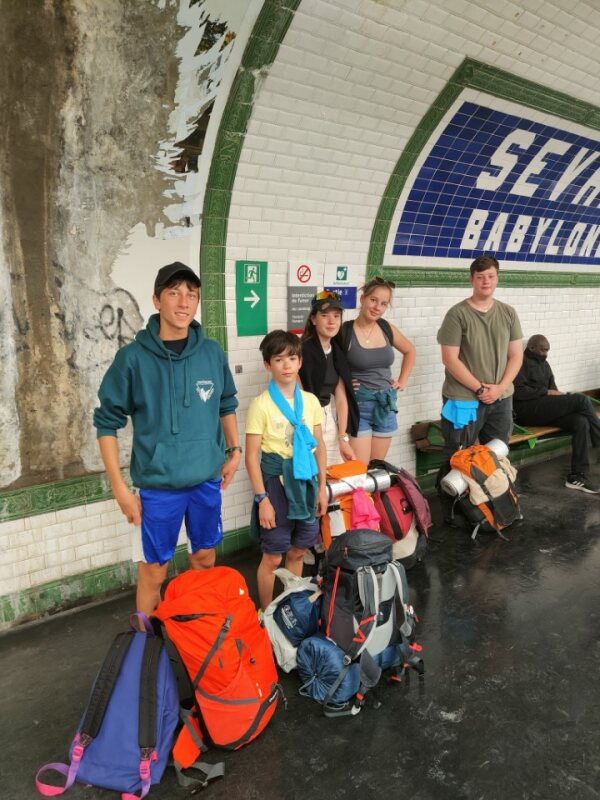 5ème jour
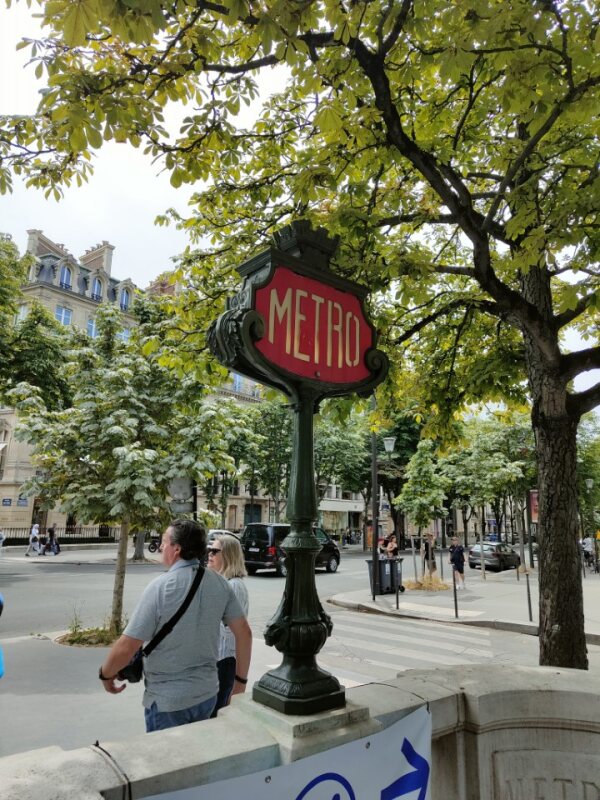 Direction la gare en métro
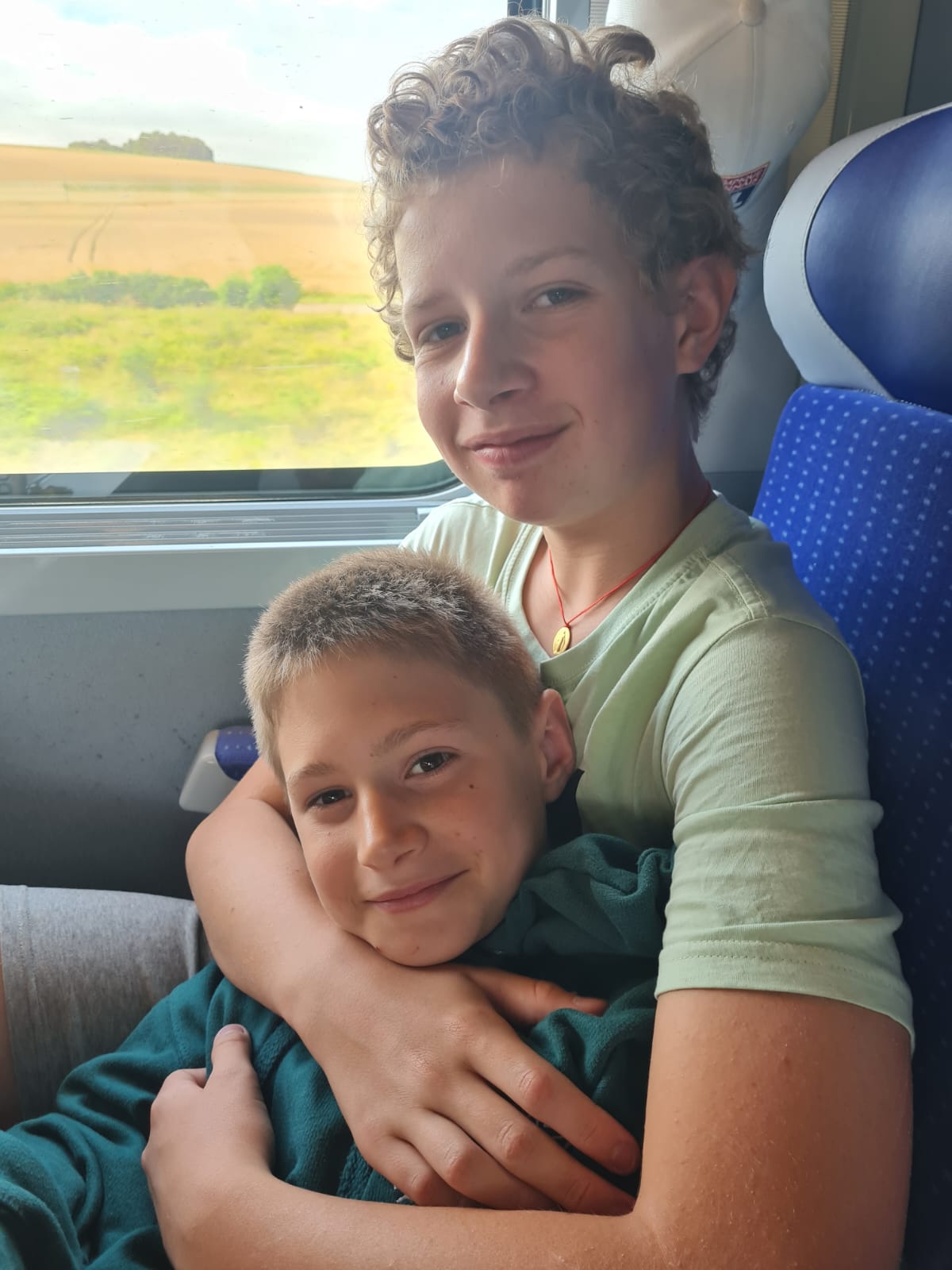 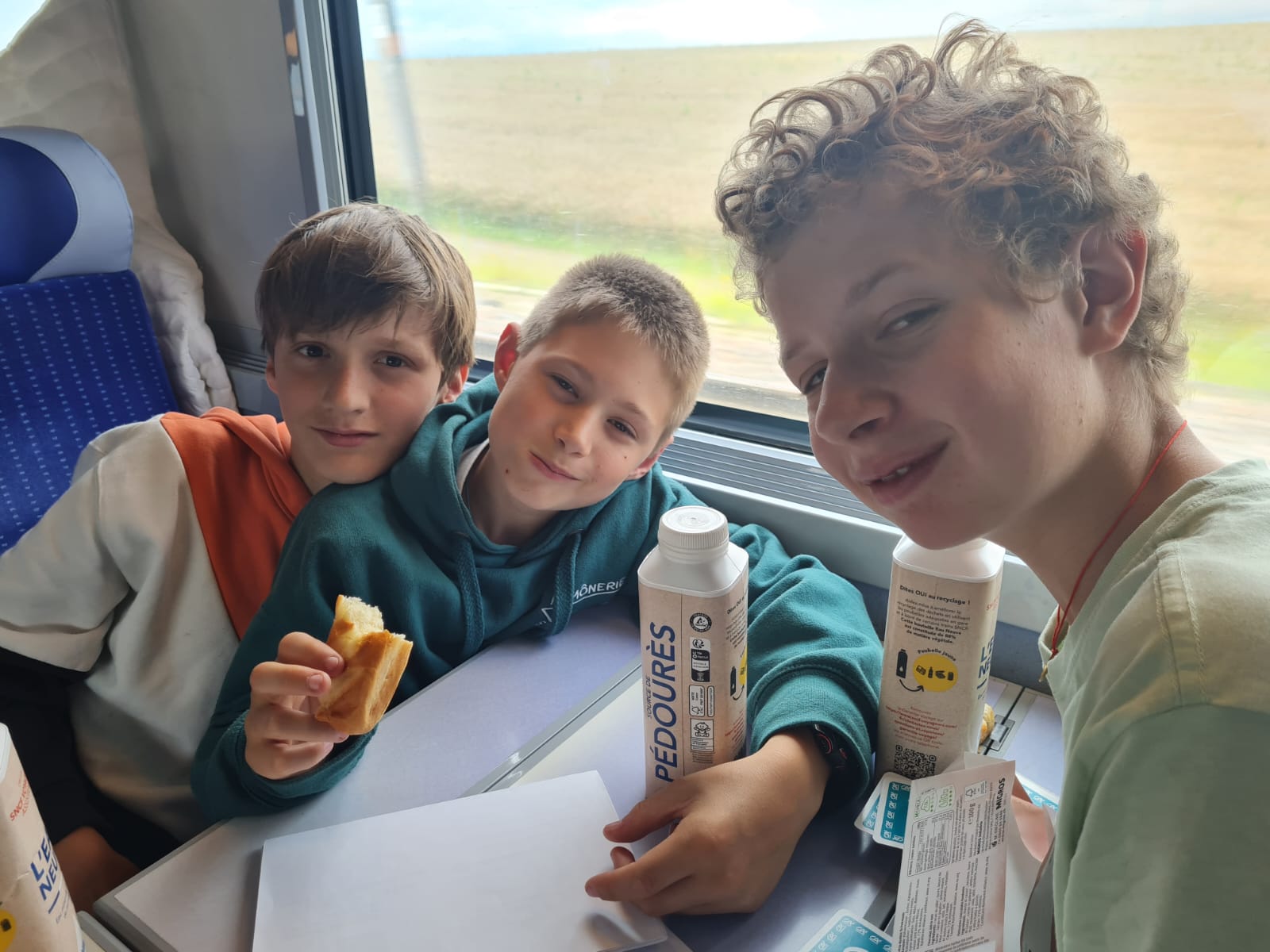 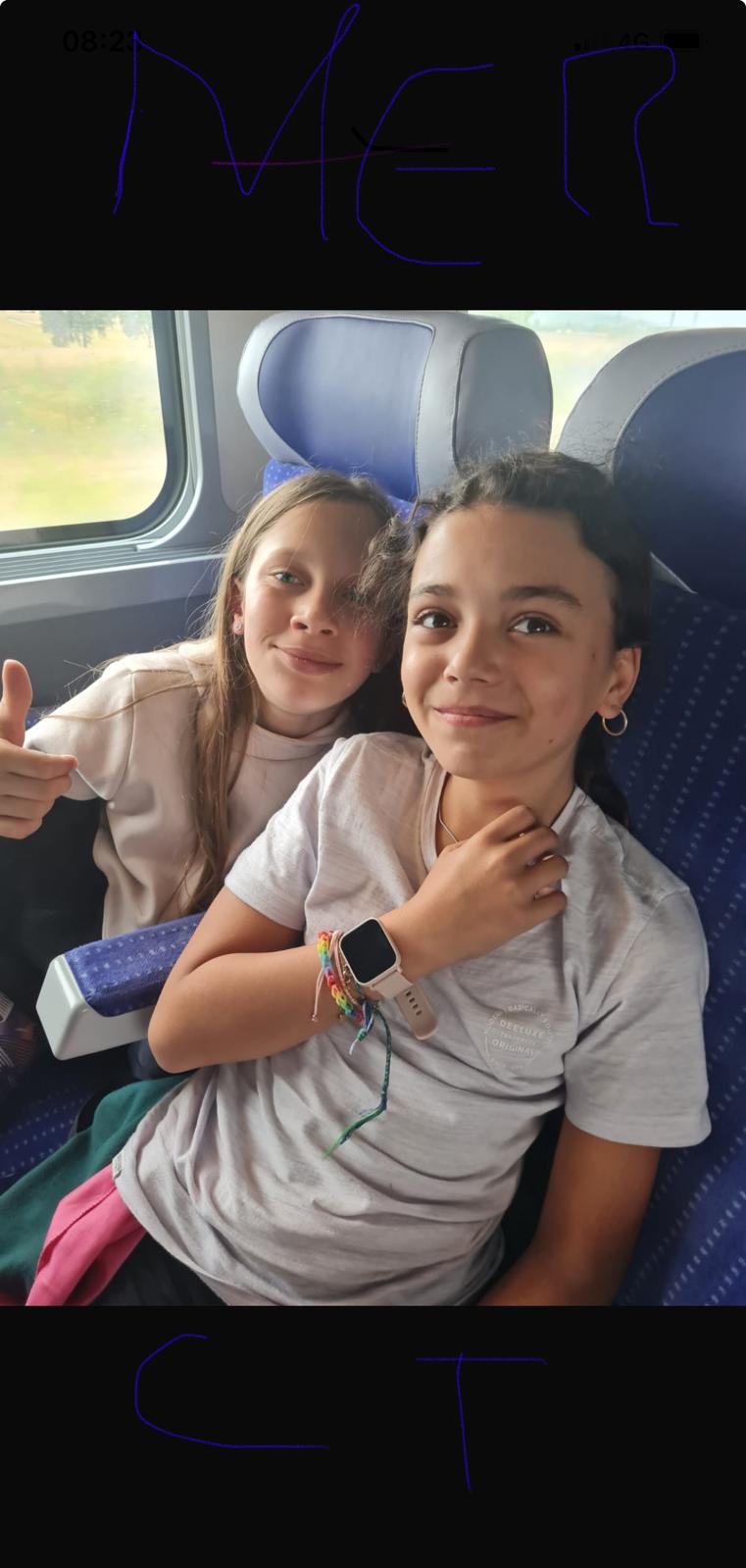 Dernière étape !
Le train
Merci
..\..\..\..\Videos\Captures\2024-07-06-141322007 (1).mp4